Meetings 1-9
Caring For Our Own
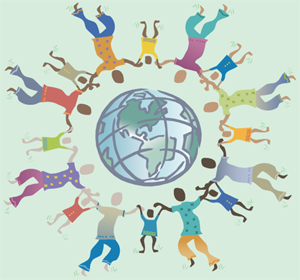 sponsored by the 
New York State Office of Children and Family Services
Meeting 1
Introduction to Caring for Our Own
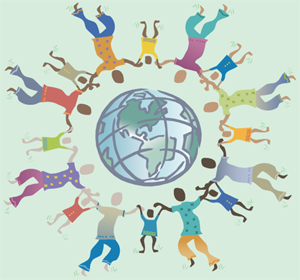 Friendship Pie
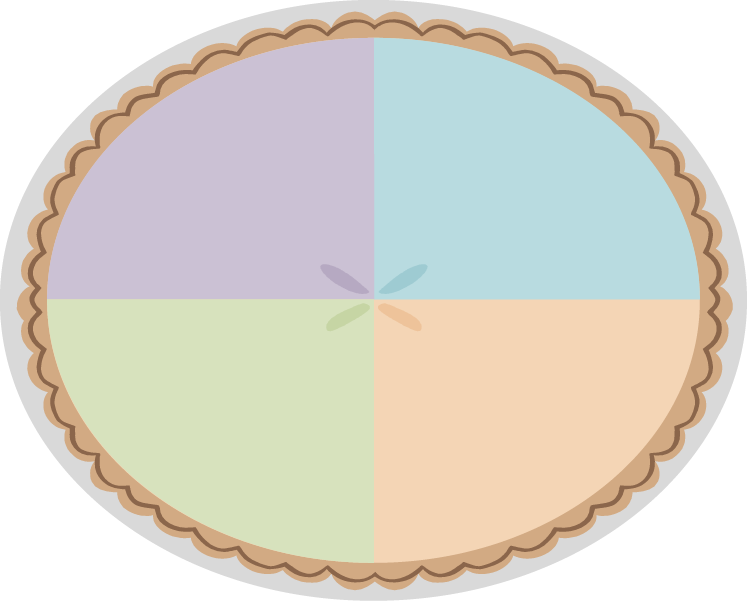 Favorite Color
Favorite Activity
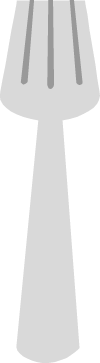 Favorite Age/
Time of Life
Relationship to the Child
Definition of Kin
Any relative by blood, marriage or adoption, or any person with close family ties.
Meeting 1 Activity B-1
Relative Caregiver
An individual providing out-of-home care for a child with whom he or she is related.
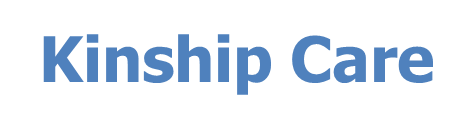 The full-time nurturing and protection of children who must be separated from their parents by relatives, members of their tribes or clans, godparents or other adults who have a kinship bond with a child.
Out-of-home foster care provided by a relative.
Reasons for Relative/Kinship Placement
Enables children to live with people they know and trust.
Reduces the trauma of living with persons who initially are unknown.
Supports the transmission of a child’s family identity, culture and ethnicity.
Facilitates children’s connections to their siblings.
Strengthens the ability of families to give children the support they need.
Common Themes Among Relative/Kinship Caregivers
The relationship of kinship caregivers with the helping network.
The relationship of kinship caregivers with the children in their care.
The relationship of kinship caregivers with the birth parents of the children in their care.
Handout 2
Child Welfare Initiatives
Safety
Permanency
Adult Self-Sufficiency
Child Well-Being
Strengths 
Skills, resources, qualities and experiences that are part of each person.
Needs 
Underlying conditions that must be met before a person can achieve a goal.
Handout 3
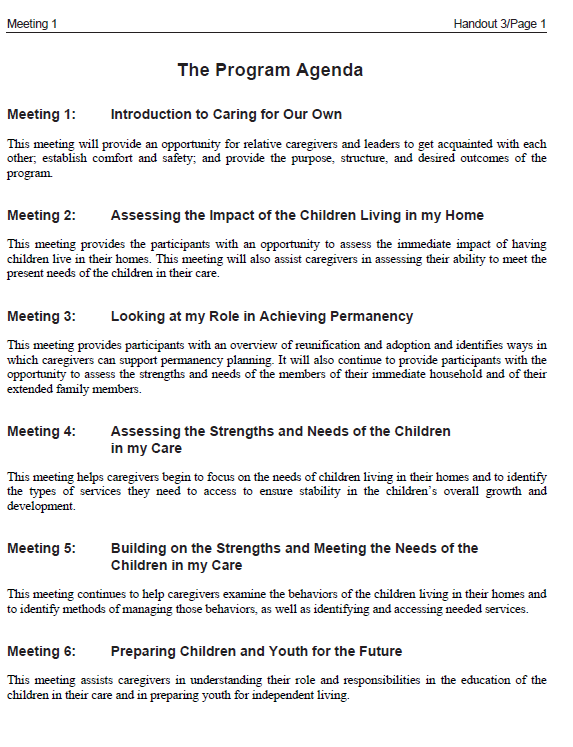 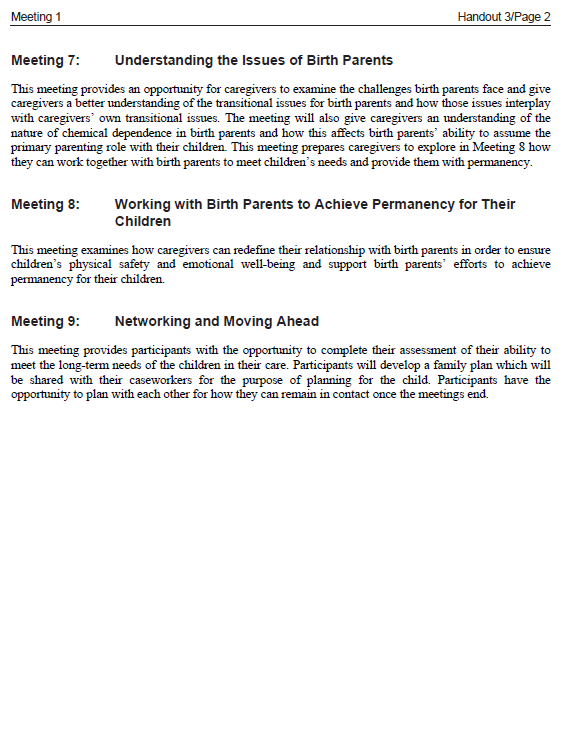 The Group’s Goals and Expectations
Ground Rules
Benefits of a Support Group
Handout 4
Meeting 2
Assessing the Impact of Children Living in My Home
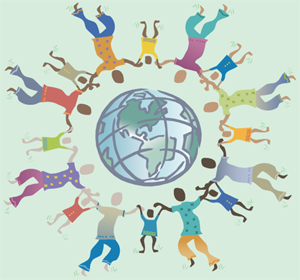 © 2014 New York State Office of Children and Family Services.
Review to Renew
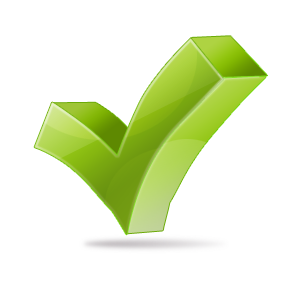 R 	________________________________________
E	________________________________________
L	________________________________________
A 	________________________________________
T 	________________________________________
I	________________________________________
V	________________________________________
E 	________________________________________
Handout 4 (From Mtg 1)
Family Assessment
An evaluation (self-assessment) of the strengths and needs of an individual and/or his family members, which will assist in planning for short- and long-term goals.
Personal Journal
Handout 2
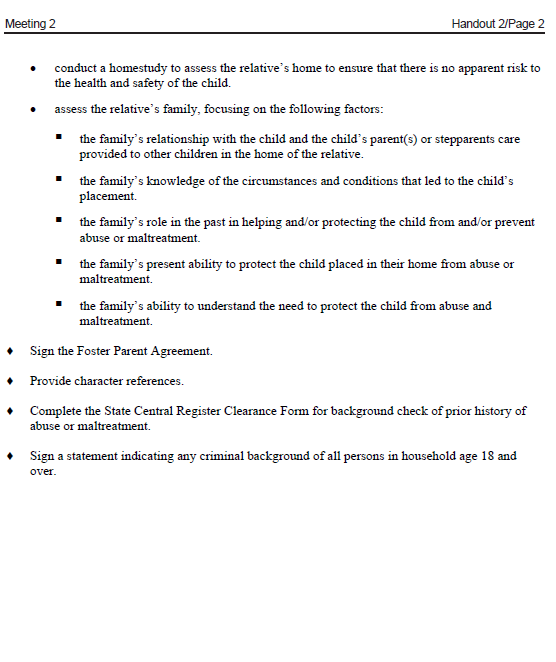 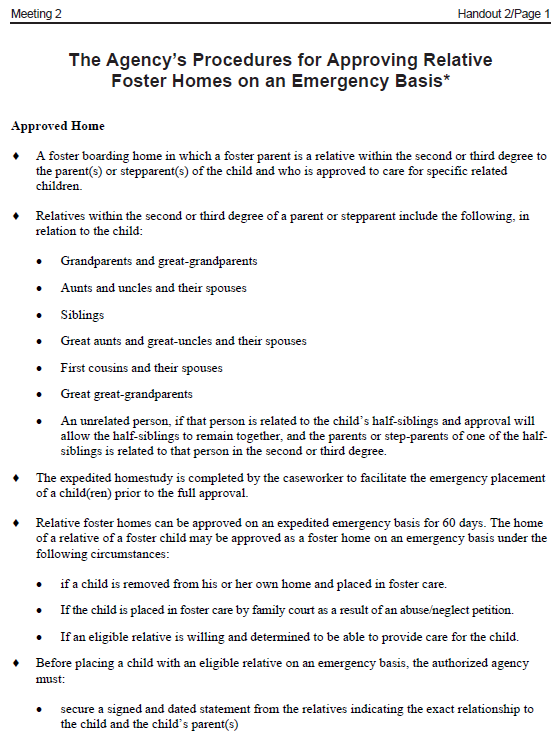 Handout 3
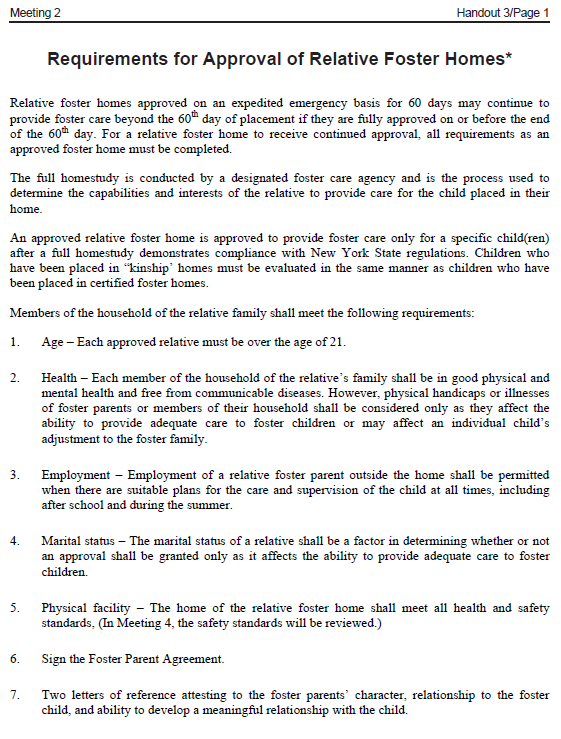 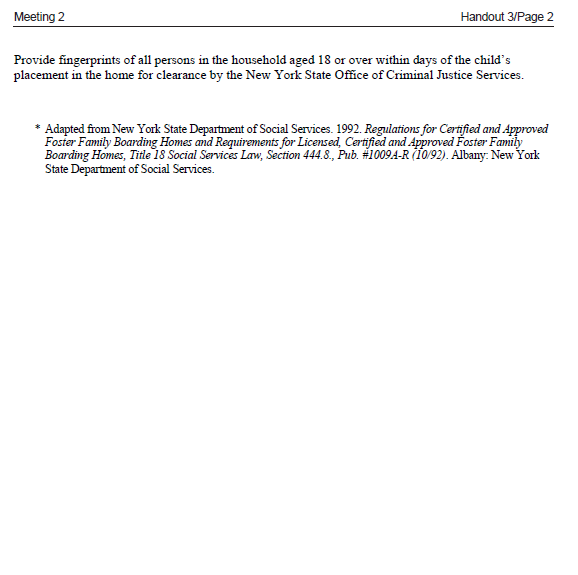 Handout 4
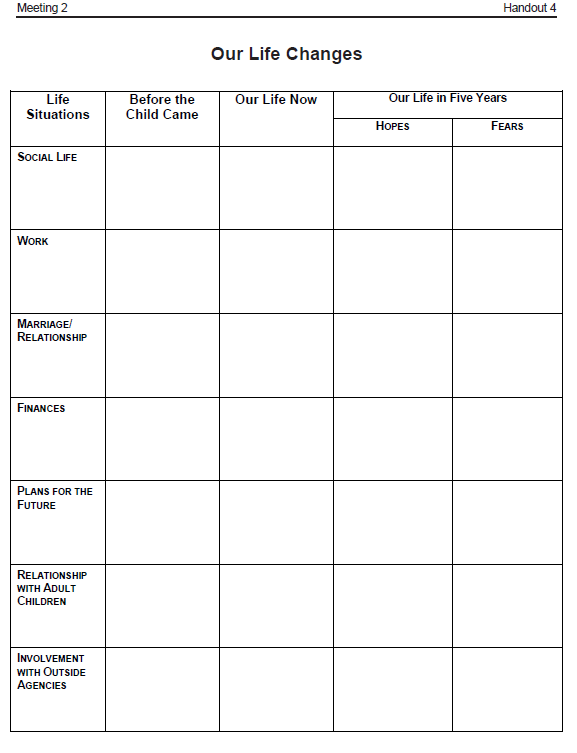 Our Life Changes
Life Situations	Before 	Our Life	Life in 5 Yrs	Life in 5 Yrs 	the Child	Now	Hopes	Fears
Social Life
Work
Marriage/Relationship
Finances
Plans for the Future
Relations with Your Other Children
Involvement with Outside Agencies
© 2014 New York State Office of Children and Famil Services.
Meeting 3
Looking at My Role in Achieving Permanency
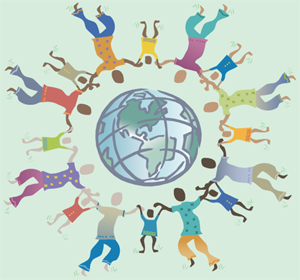 © 2014 New York State Office of Children and Family Services.
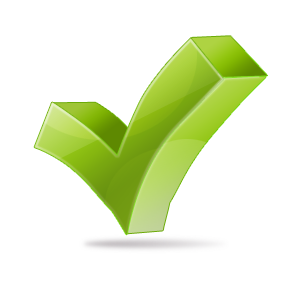 Review to Renew
P 	________________________________________
E	________________________________________
R	________________________________________
M 	________________________________________
A 	________________________________________
N	________________________________________
E	________________________________________
N 	________________________________________
C 	________________________________________
Y 	________________________________________
Reunification
A process by which a child is safely reunited with (returned to) his or her birth parent(s) or other caretaker.
Adoption
The legal process by which a child is freed from his or her birth parents, either by relinquishment or termination of parental rights, and placed with applicants who have been approved to take the child into their own family and raise the child as their own with all the rights and responsibilities granted thereto, including, but not limited to, the rights of inheritance.

Adoption is a lifelong commitment to a child. It is considered the most permanent plan for a child who is unable to return to his or her birth parents.
Permanency
The process whereby a child in out-of-home care is reunified with his or her birth parents, is adopted, or is eventually emancipated from foster care.
The Adoption and Safe Families Act (ASFA)
Established in 1997 to expedite the permanency process 
A permanency goal is identified for each child  
The permanency goal is established by the caseworker and approved by the court
The first permanency hearing must occur within 8 months of a child’s placement 
The caseworker will make “reasonable efforts” to prevent the placement of children in out-of-home care and support the safe reunification of families
Agencies are required to make “reasonable efforts” to place the child in a timely manner to complete whatever steps are needed to finalize permanent placement
Concurrent Planning
The process whereby that at the same time a caseworker is making “reasonable efforts” to reunify a family, an alternative or contingency plan is also being developed for the child’s permanency.
Handout 2
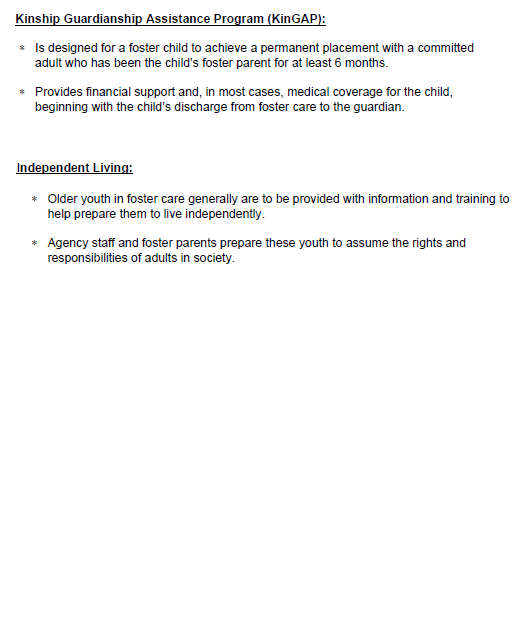 Handout Summary
Supplemental Handout 1KinGap Information
KinGAP provides financial support and, in most cases medical coverage for the child.
The level of financial support is similar to the foster care board payments the foster parent received while the child was in care.
The prospective guardian must have been the foster parent to the child for at least 6 months.
The prospective guardian must have a strong commitment to caring for the child on a permanent basis and the child must have a strong attachment to the prospective guardian.
The birth parent’s rights do not have to be terminated.
“Return home” and “adoption” must be ruled out as permanency options for the child.
The fact finding hearing and the first permanency hearing must be completed before the prospective guardian applies to the local department of social services.
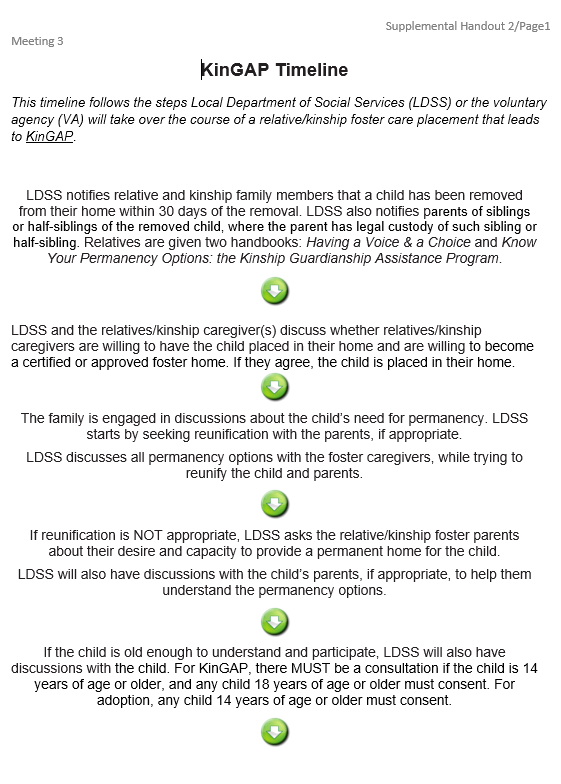 Supplemental  Handout 2
Supplemental  Handout 2 
(continued)
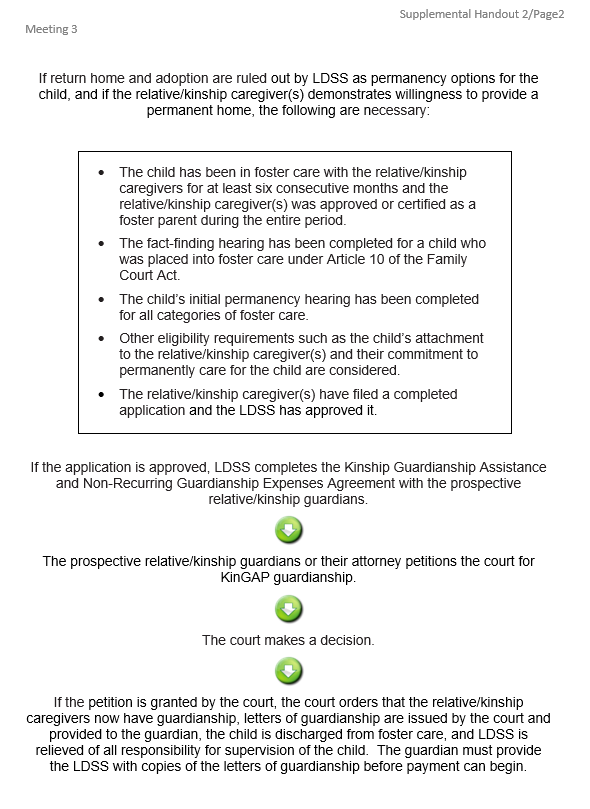 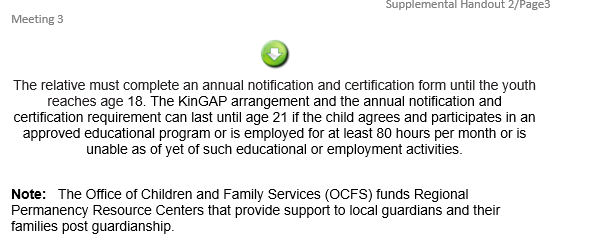 Handout 3
Foster Parent Agreement (placeholder)
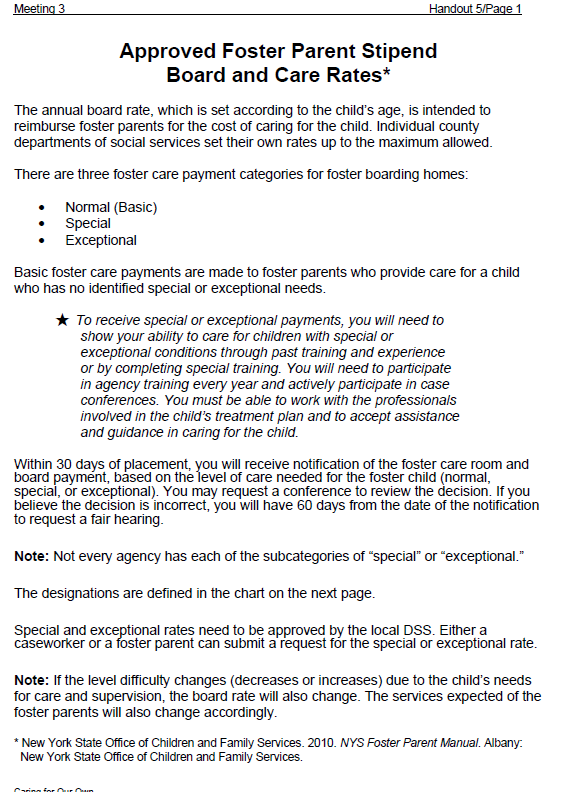 Handout 3
Handout 5
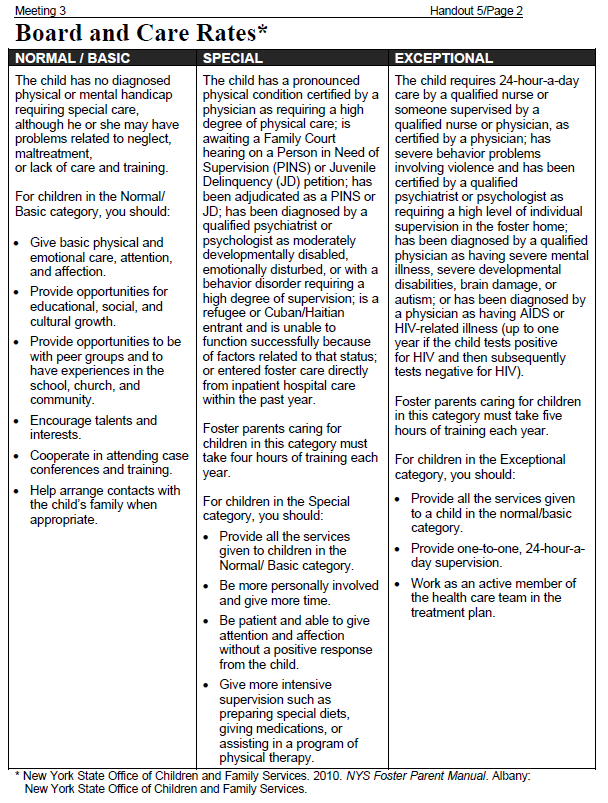 Handout 6
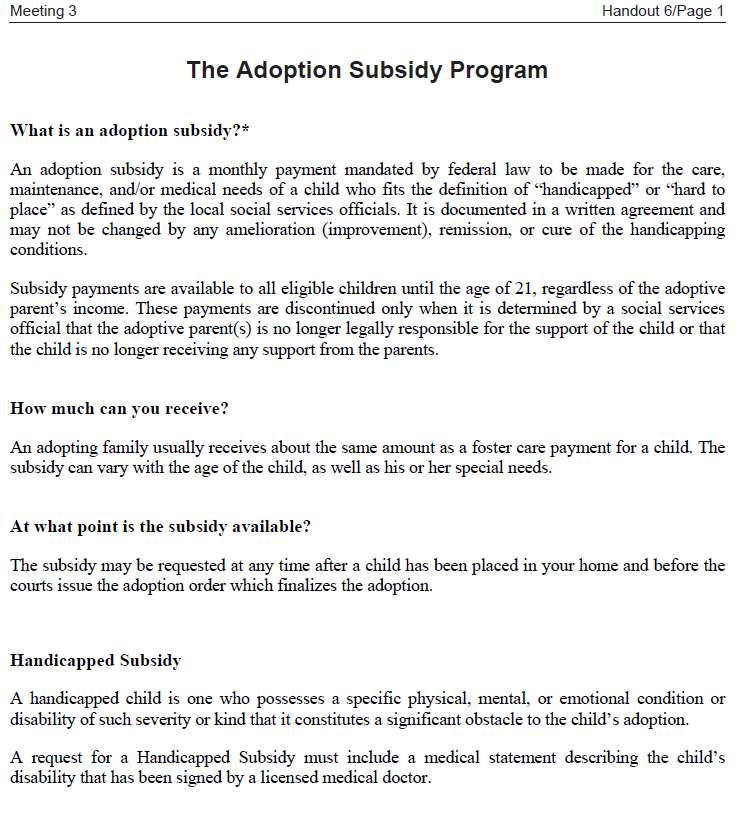 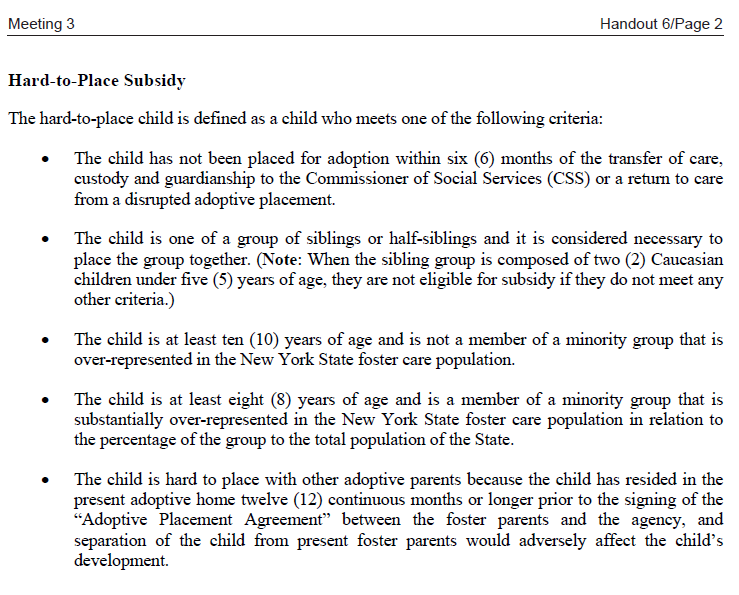 Handout 7
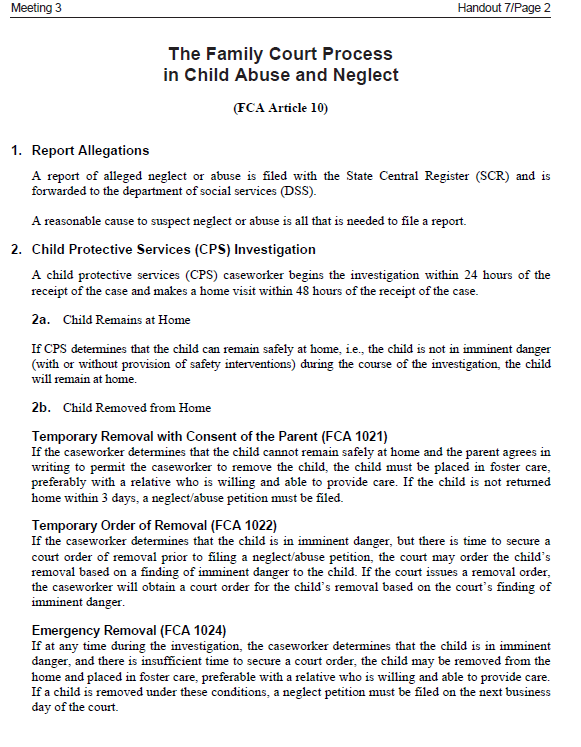 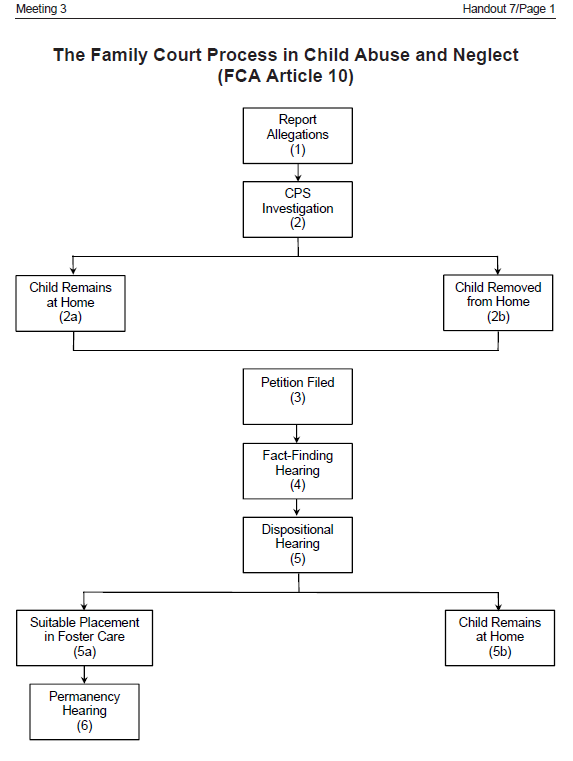 Handout 7 (continued)
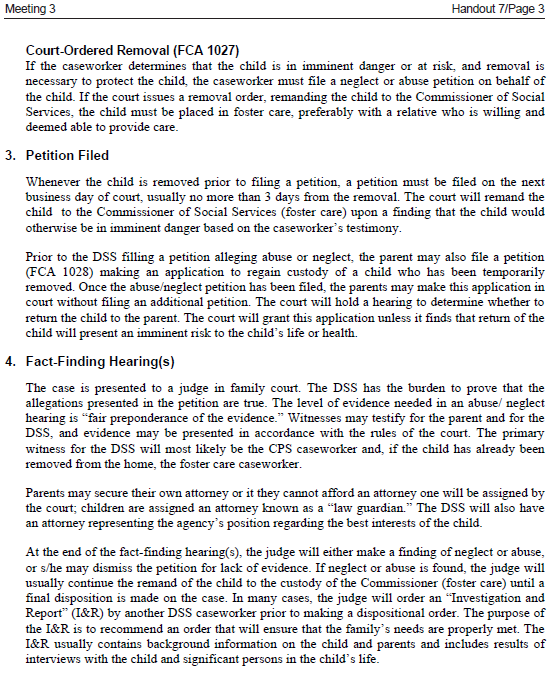 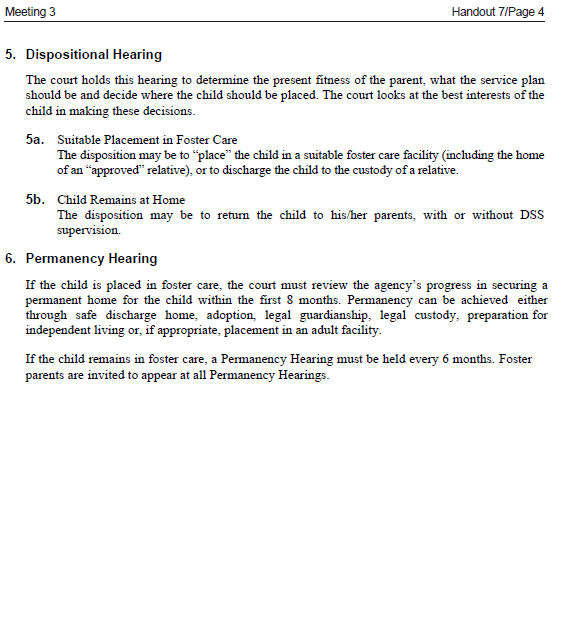 Handout 8, p.1
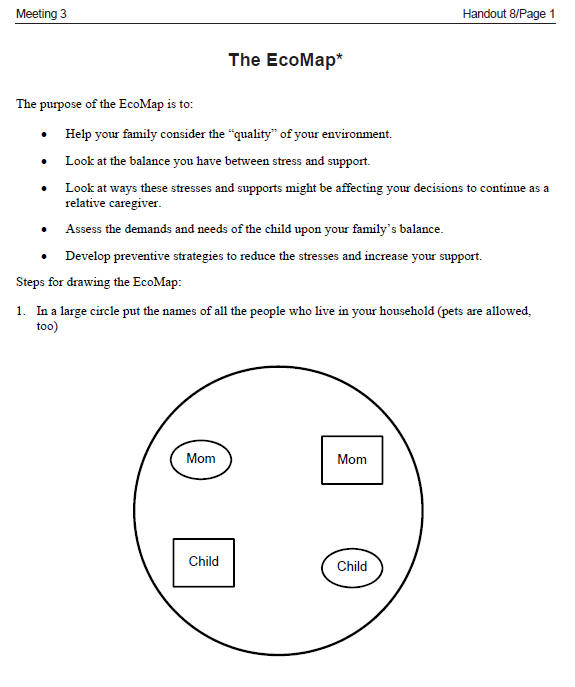 Handout 8, p.2
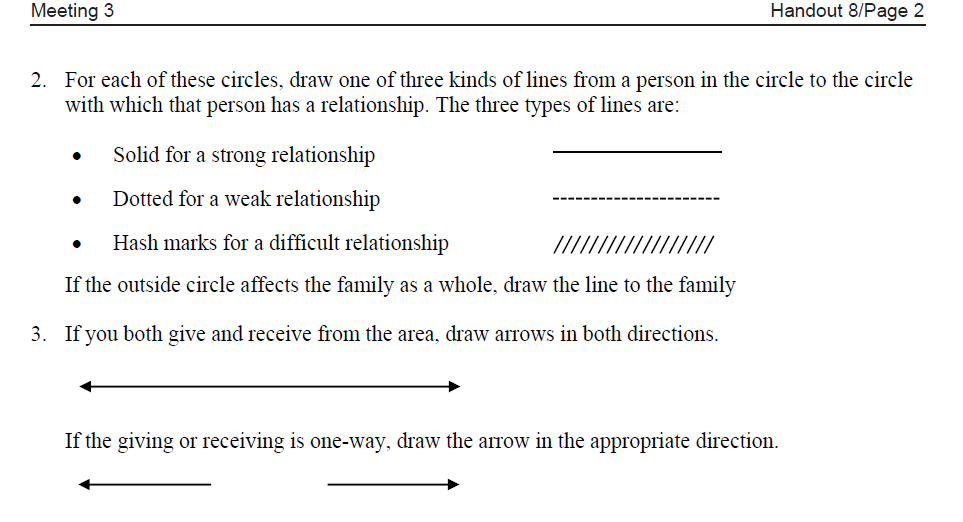 Leader’s Eco Map (placeholder)
Handout 8, p.2
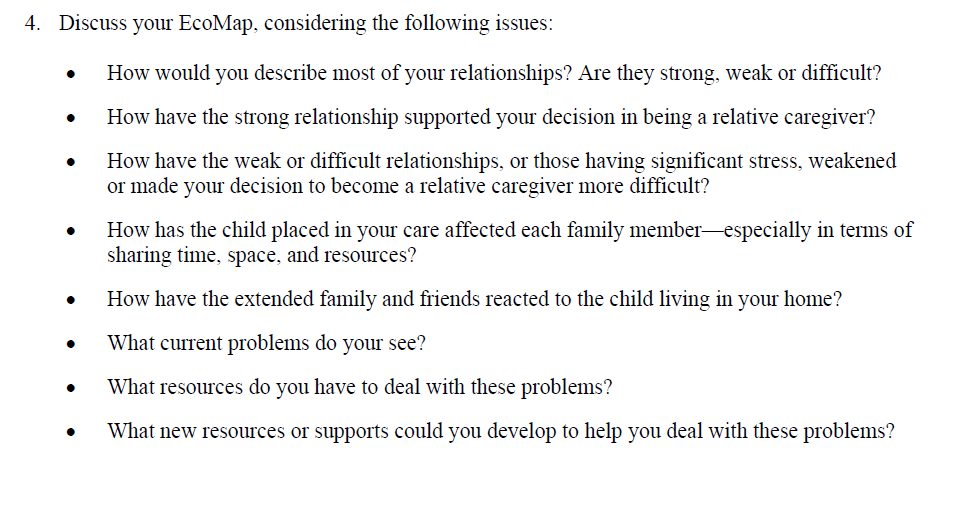 Transitional Issues
The natural reactions that Kinship Caregivers, Children and Birth Parents experience as a result of changes in their living arrangements, lifestyles and family roles.
Handout 10, p.1
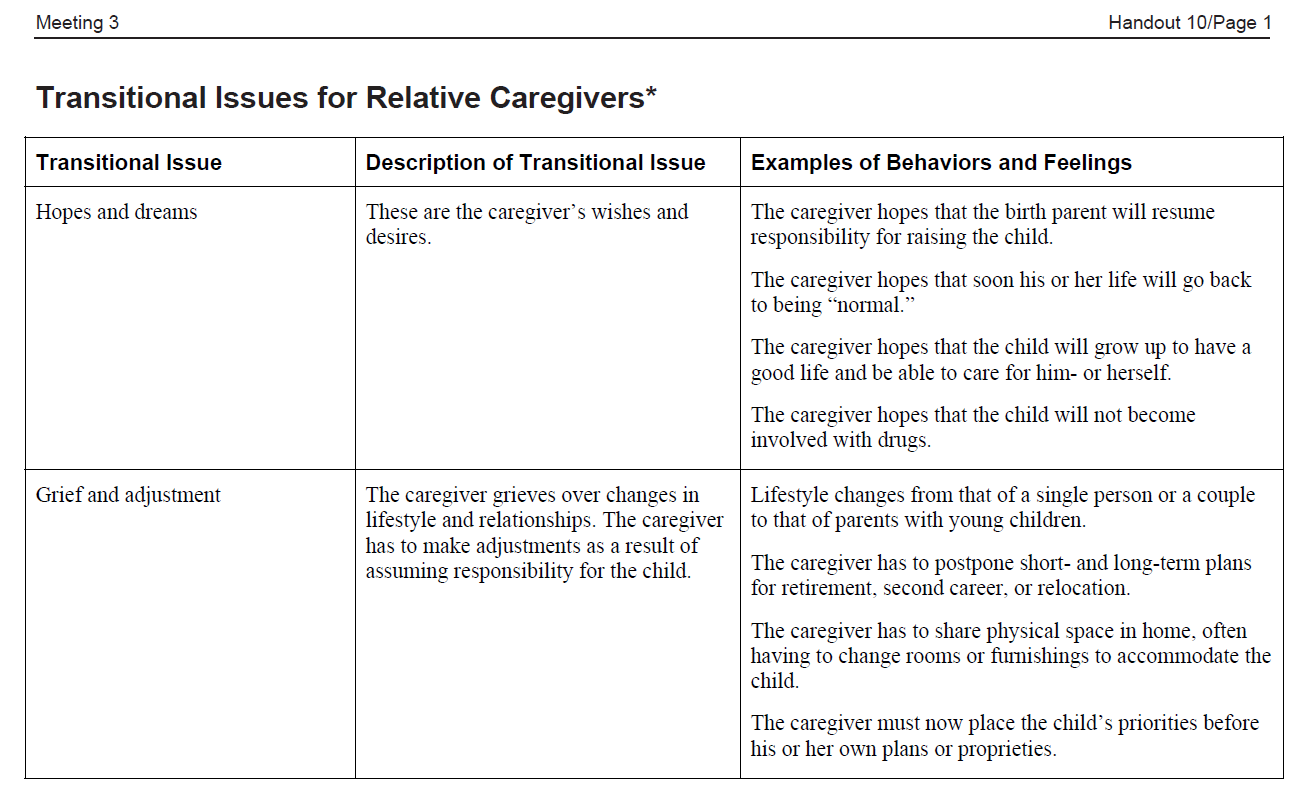 Handout 10, p.2
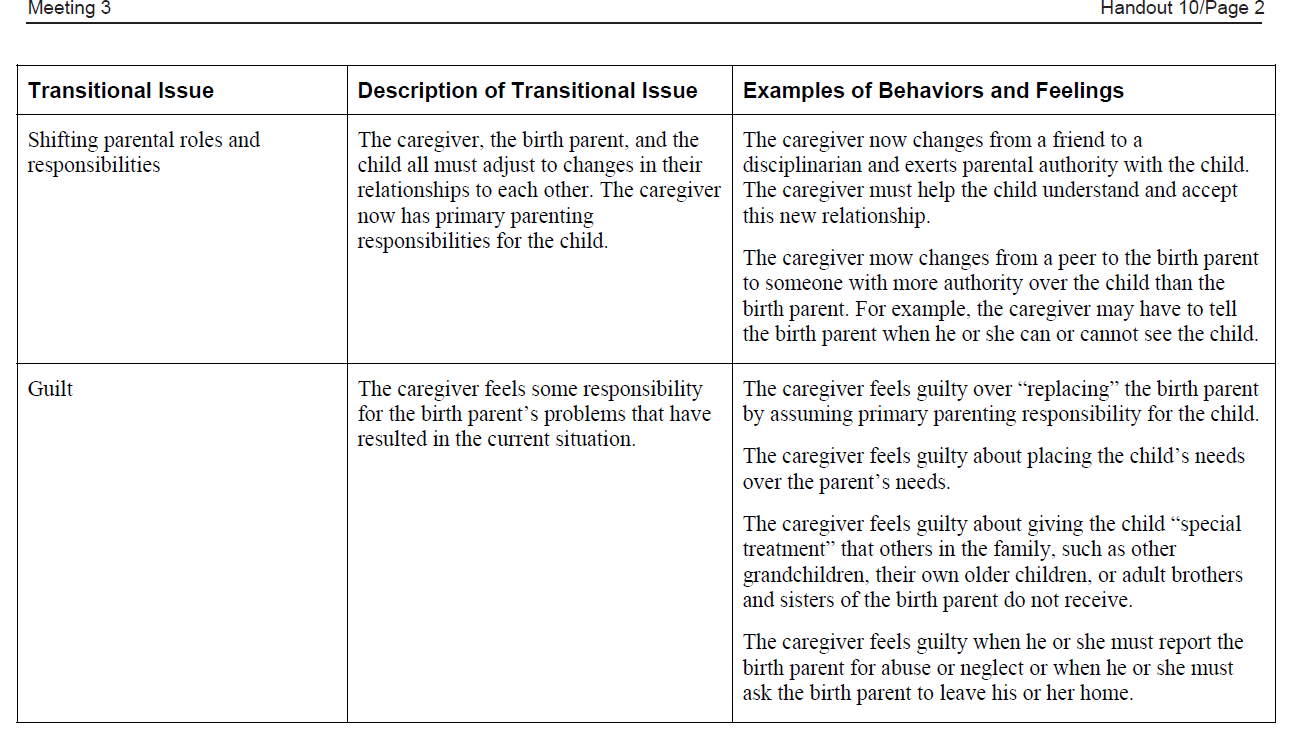 Handout 10, p.3
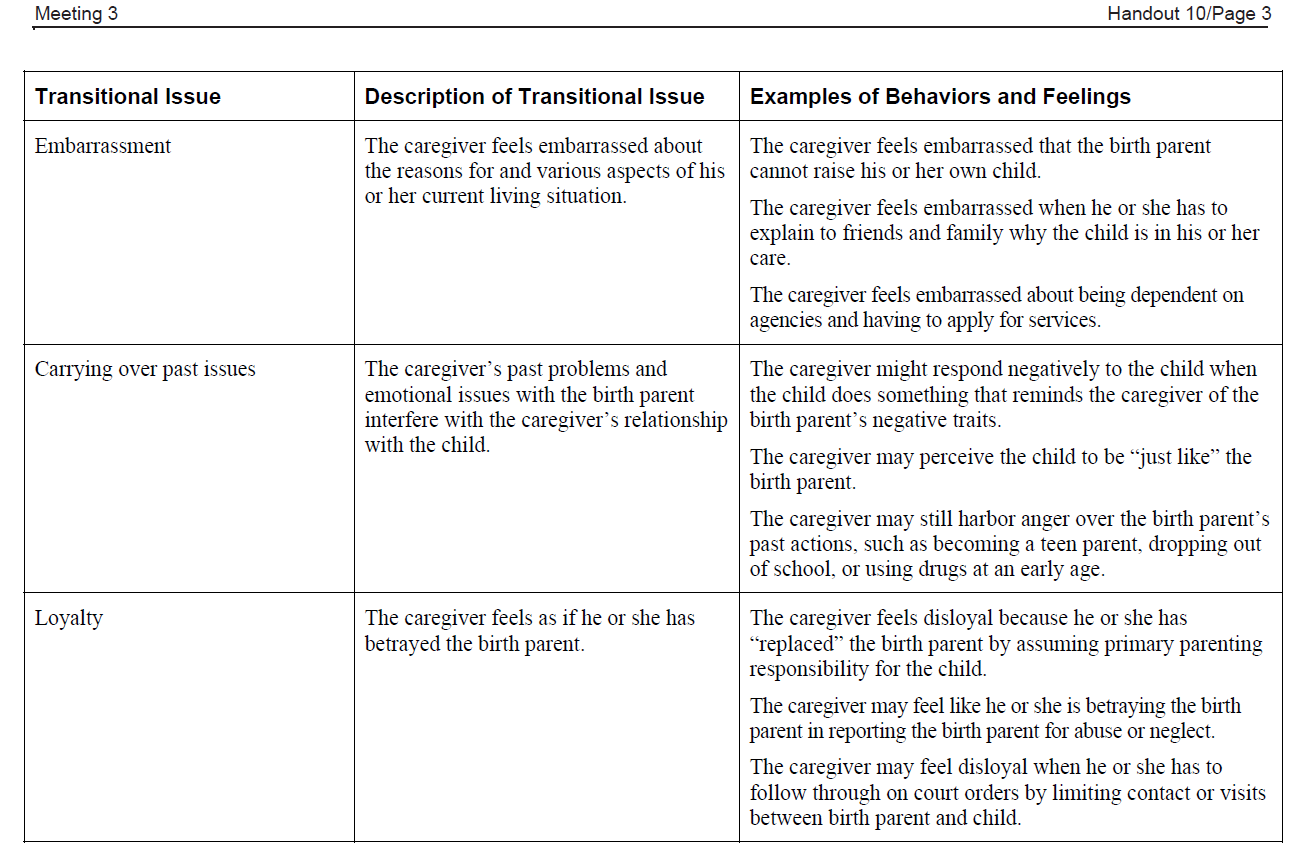 Handout 10, p.4
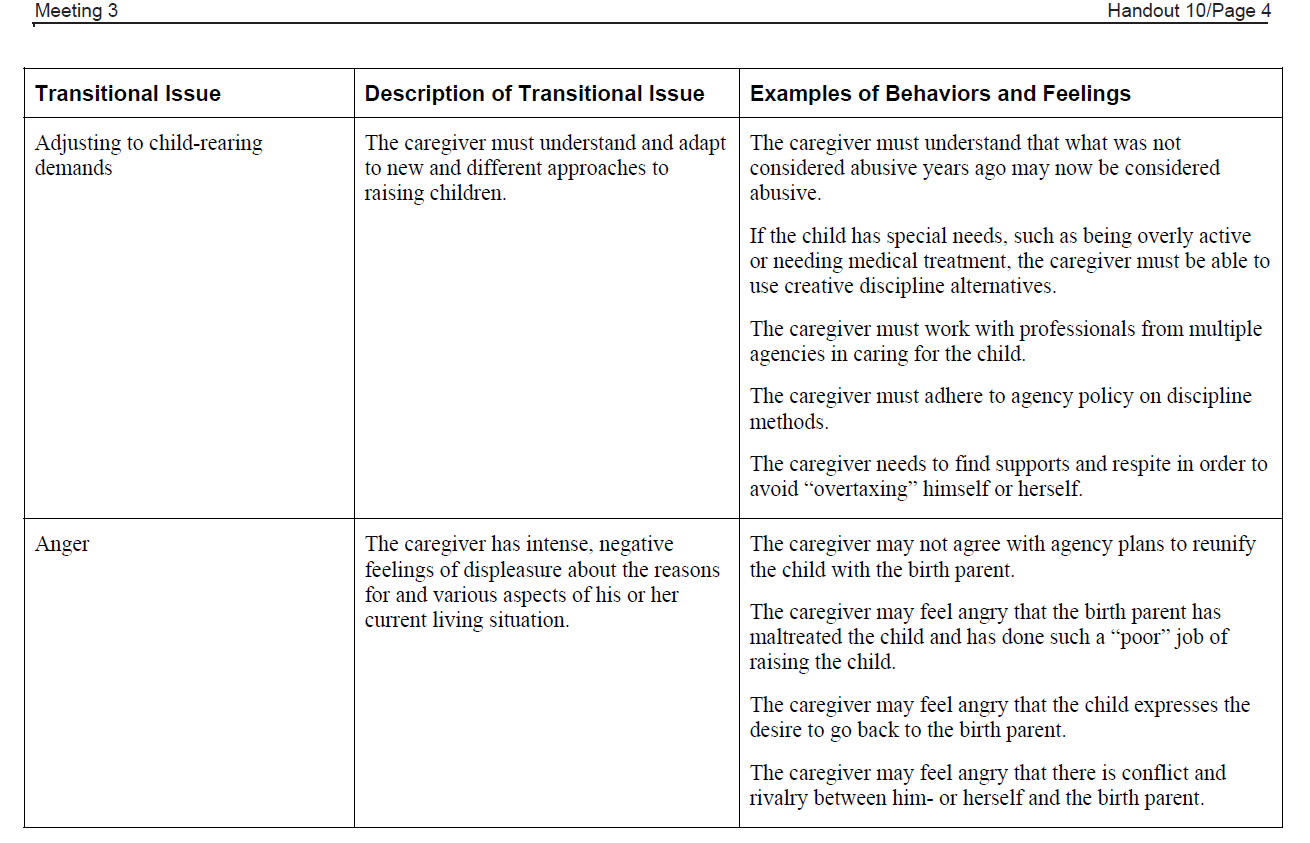 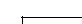 Handout 10, p.5
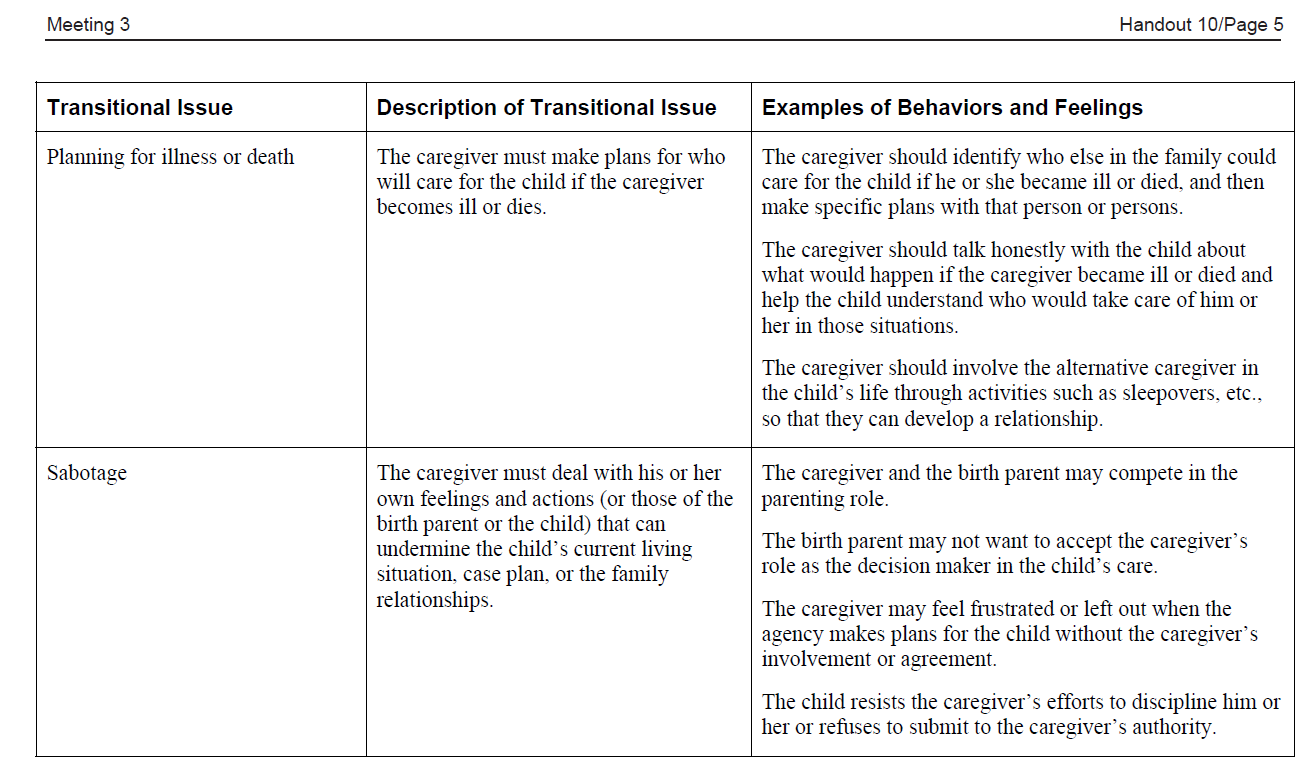 Meeting 4
Assessing the Strengths and Needs of the Children                in My Care
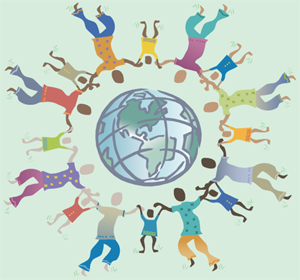 © 2014 New York State Office of Children and Family Services.
Review to Renew
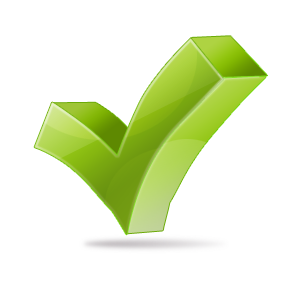 C 	________________________________________
H	________________________________________
I	________________________________________
L 	________________________________________
D 	________________________________________
How would you define protection and safety?
Order of Placement Preference
Relative/Kinship Foster Home
Family Foster Home
Therapeutic Foster Home
Group Home
Group Residence
Group Residential Treatment Facility
Handout 2
Strengths 
Skills, resources, qualities and experiences that are part of each person.
Needs 
Underlying conditions that must be met before a person can achieve a goal.
Supplemental Handout 1
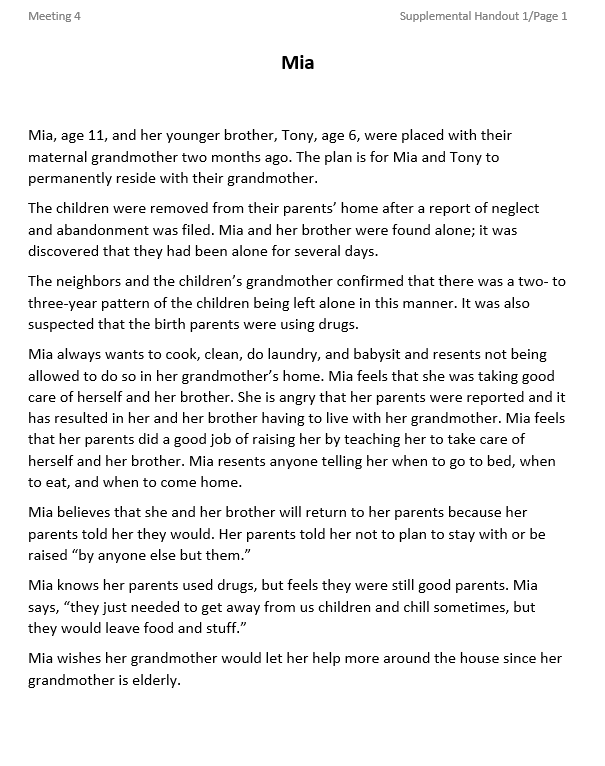 Handout 3 (9 pages)
Handout 4 (5 pages)
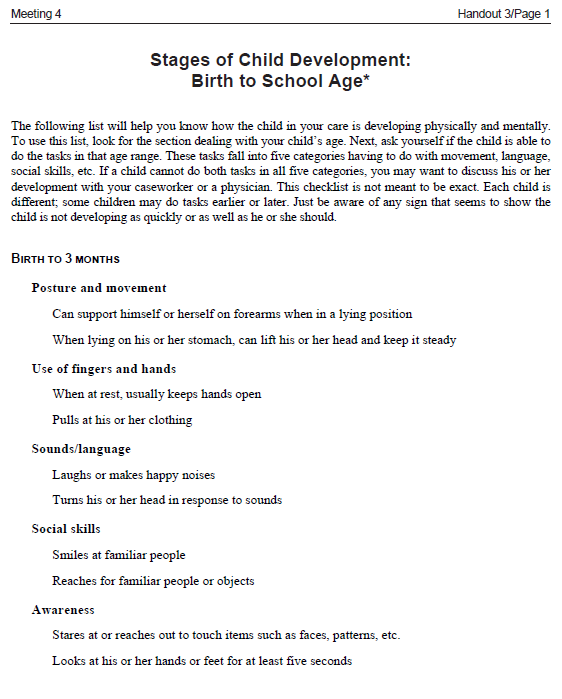 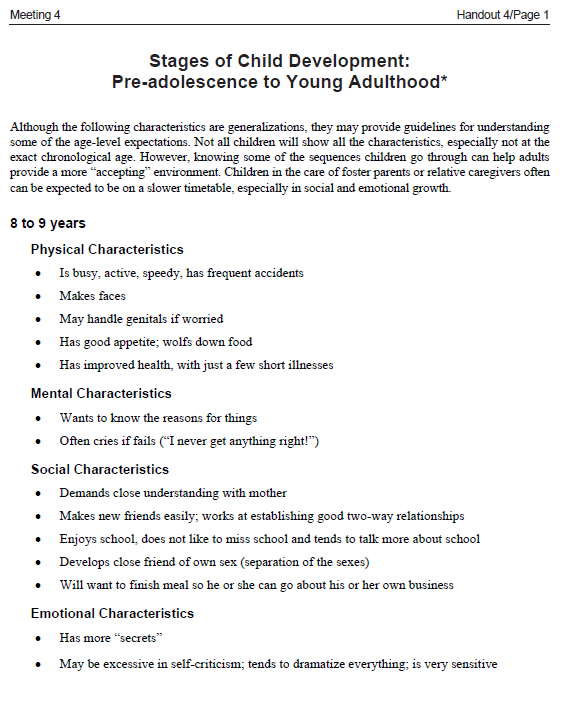 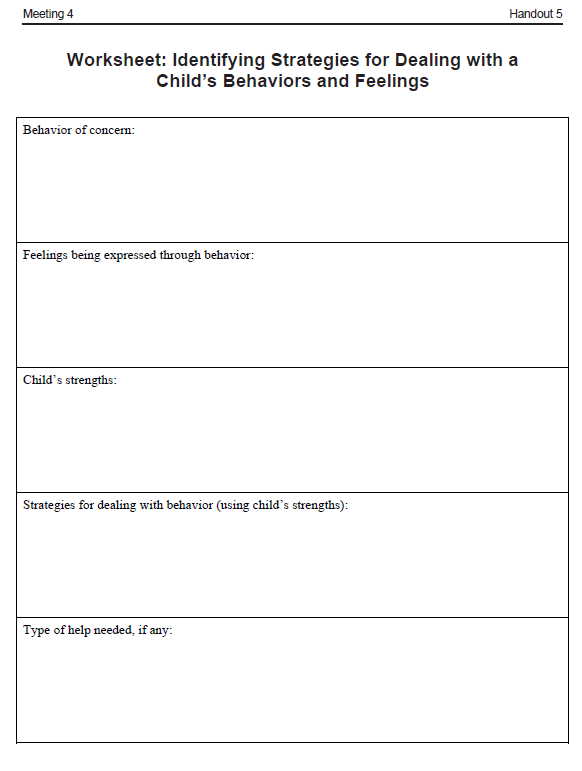 Handout 5
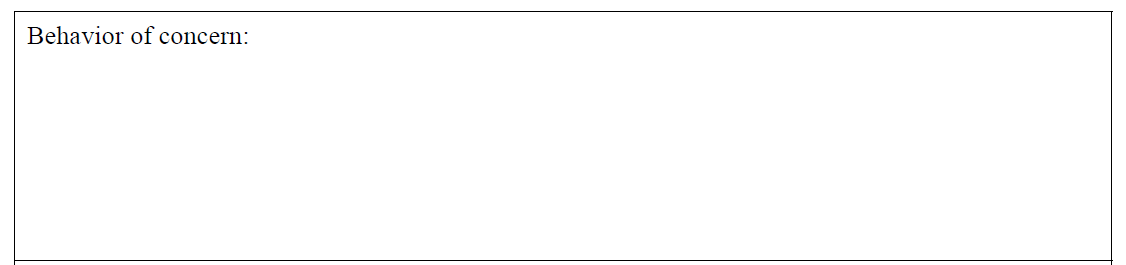 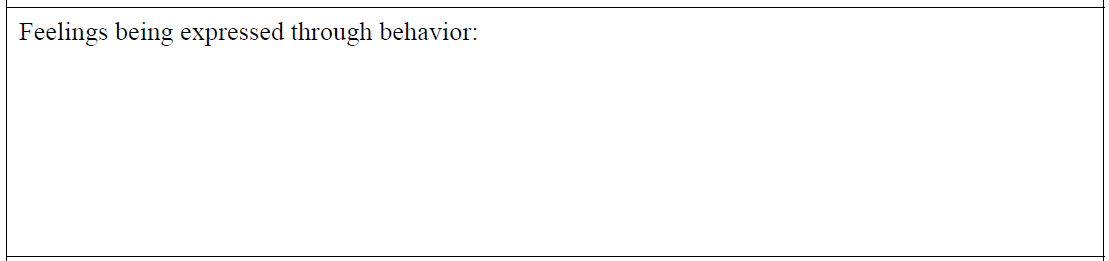 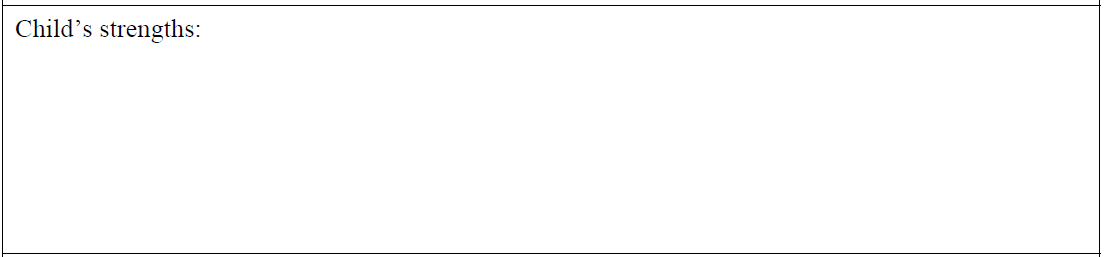 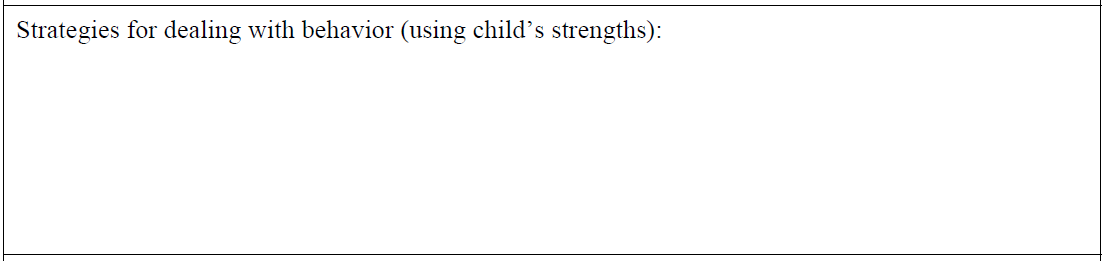 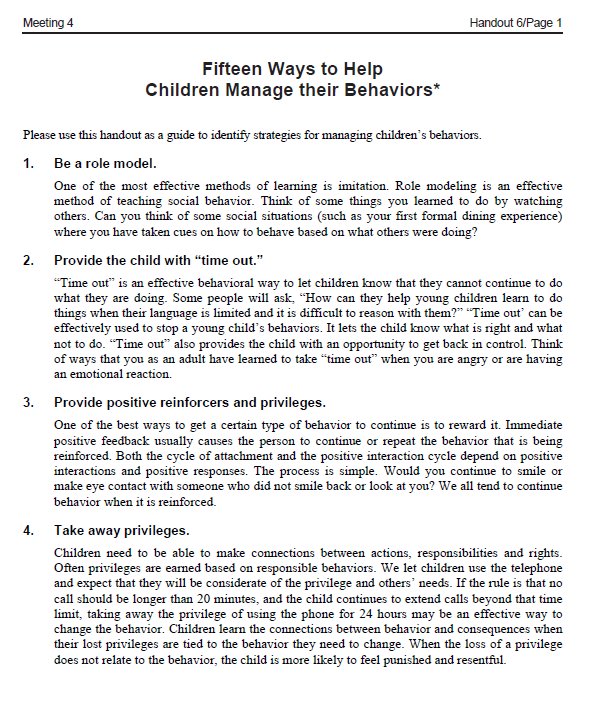 Handout 6. p.1
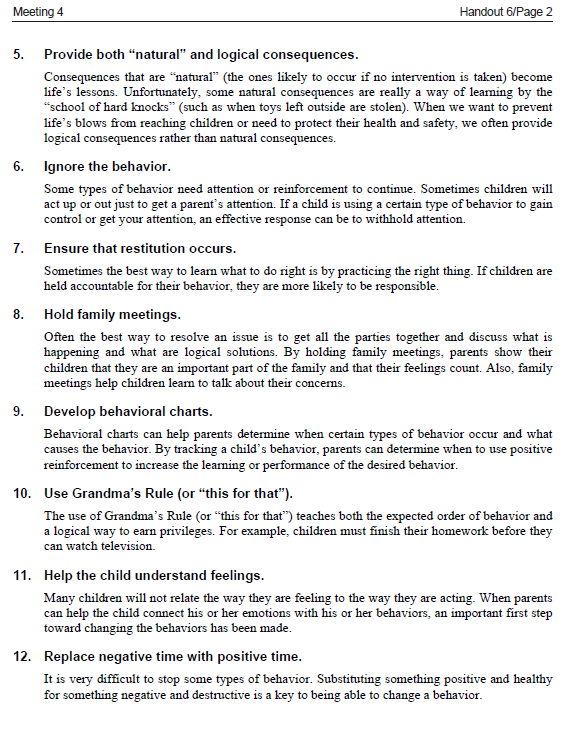 Handout 6. p.2
Handout 6, p.3
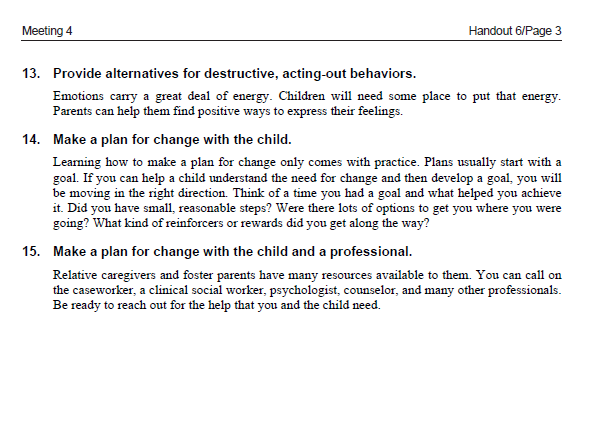 Meeting 5
Building on the Strengths and Meeting the Needs of the Children in My Care
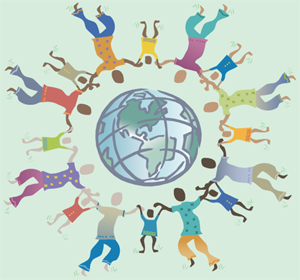 © 2014 New York State Office of Children and Family Services.
Review to Renew
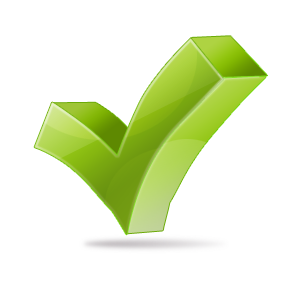 N 	________________________________________
E	________________________________________
E	________________________________________
D 	________________________________________
S 	________________________________________
Transitional Issues
The natural reactions that Kinship Caregivers, Children and Birth Parents experience as a result of changes in their living arrangements, lifestyles and family roles.
Handout 2, p.1
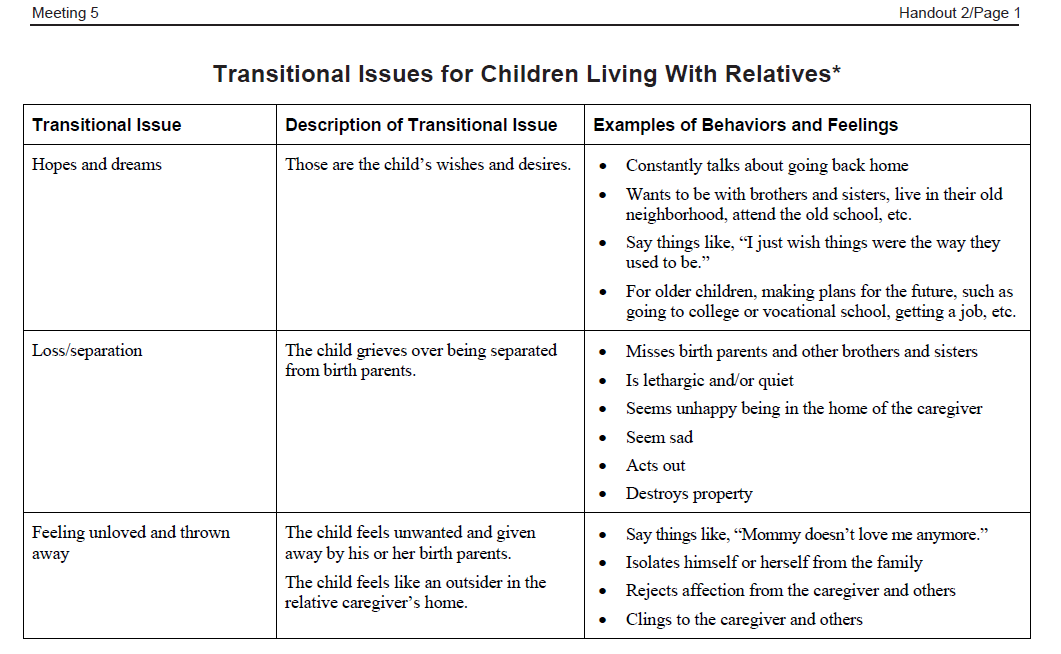 Handout 2, p.2
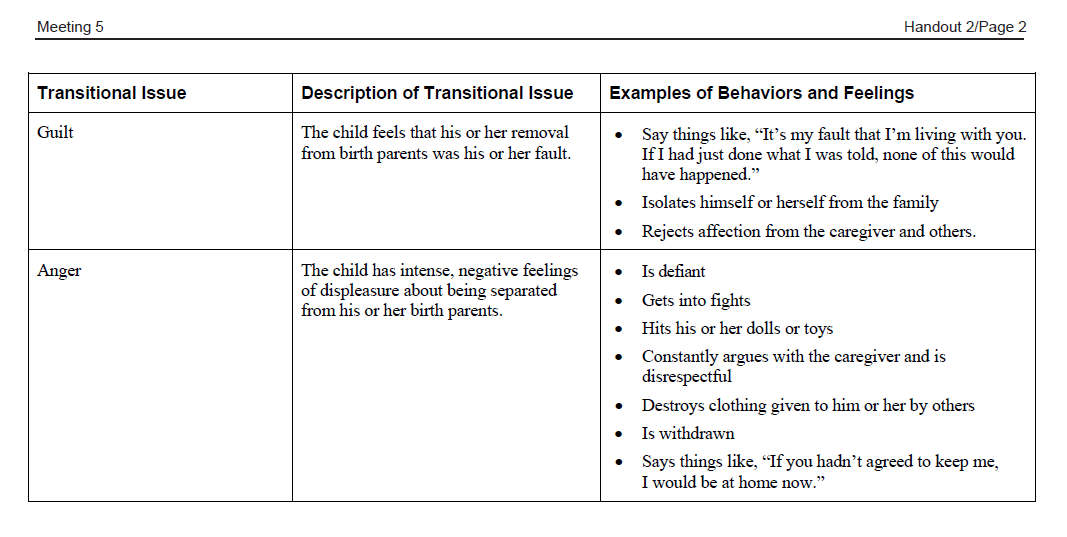 Handout 2, p.3
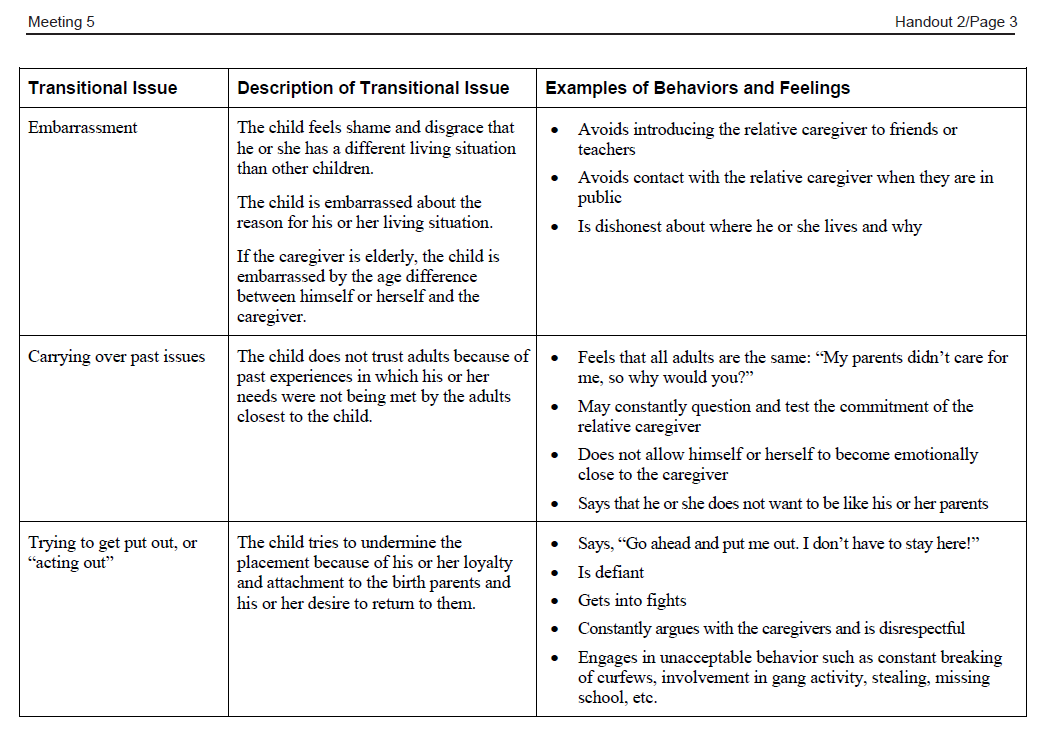 Handout 2, p.4
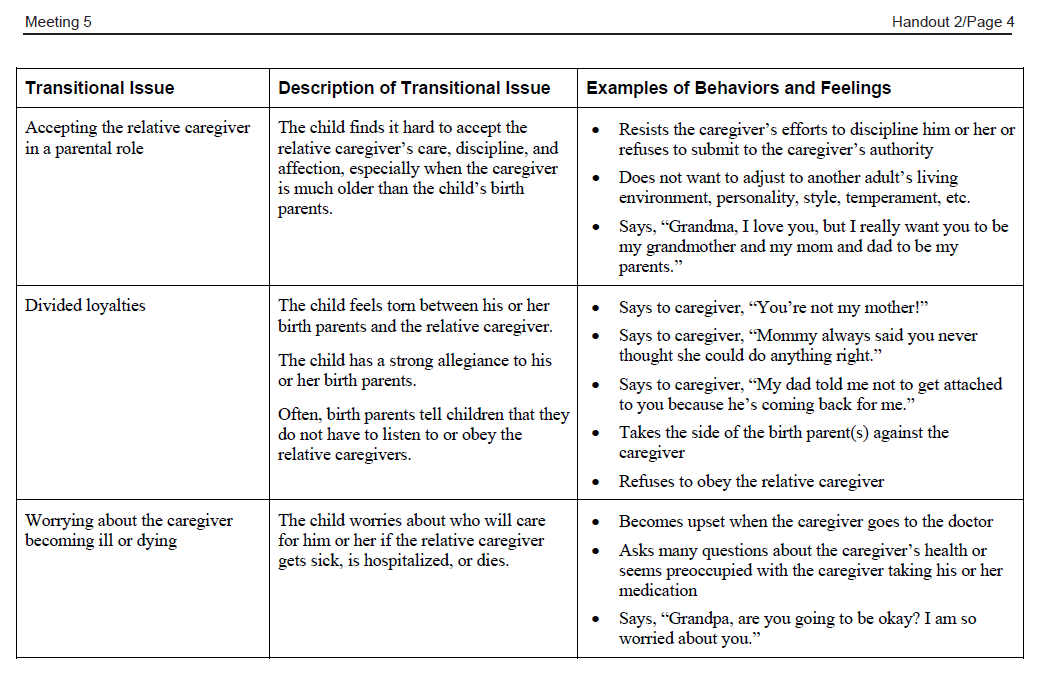 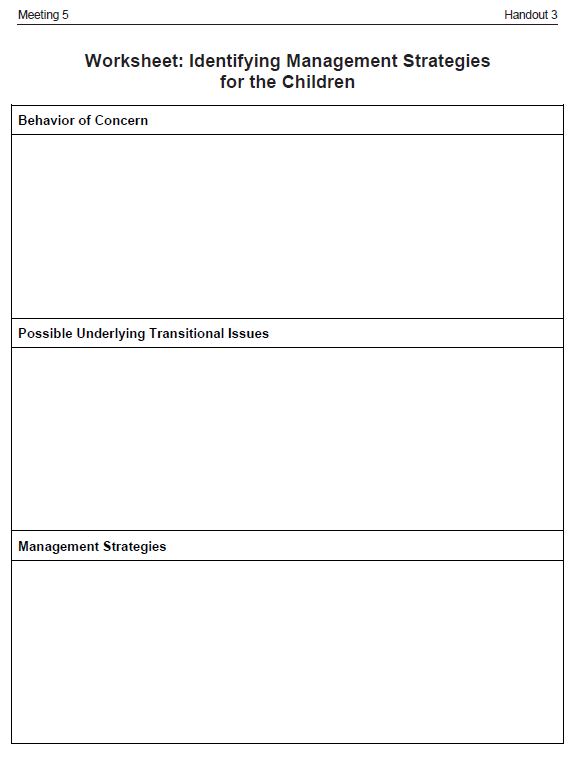 Handout 3
Handout 2, p.2
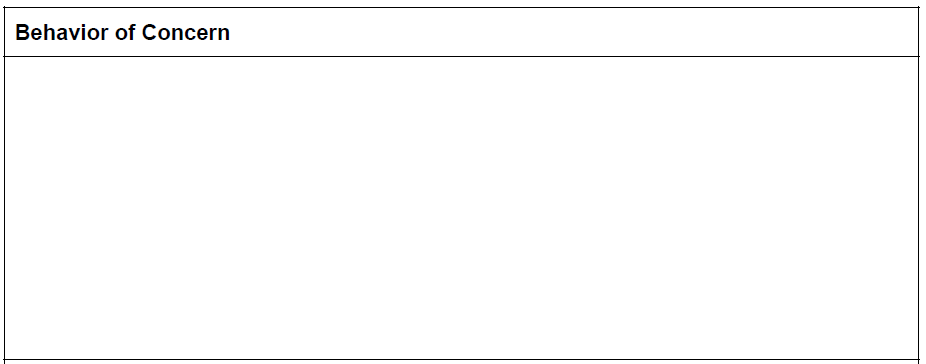 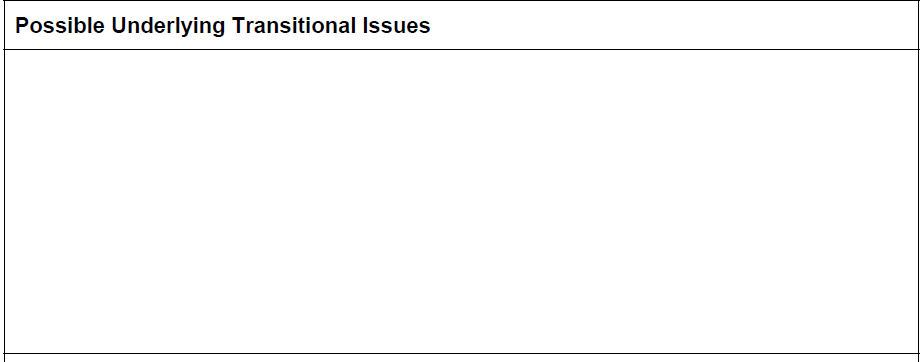 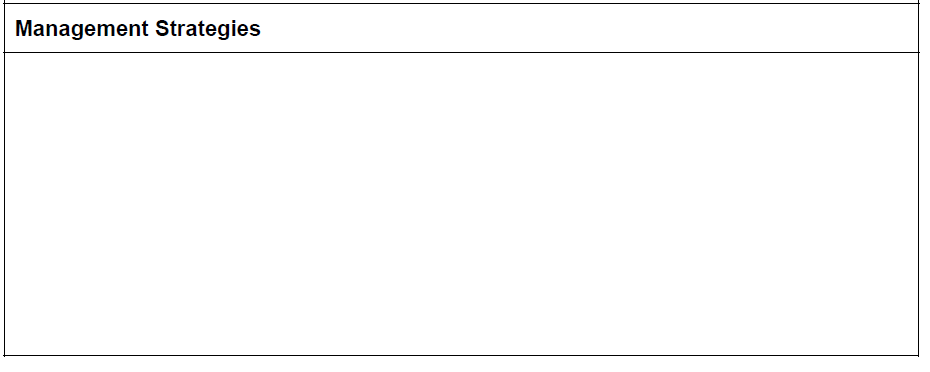 Meeting 6
Preparing Children and Youth for the Future
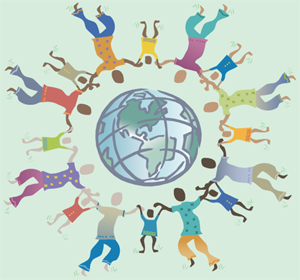 © 2014 New York State Office of Children and Family Services.
Review to Renew
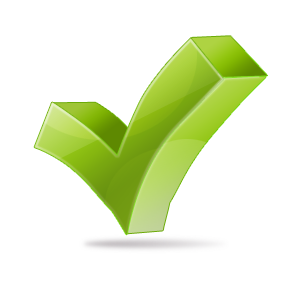 A 	________________________________________
D	________________________________________
V	________________________________________
O 	________________________________________
C 	________________________________________
A	________________________________________
T	________________________________________
E 	________________________________________
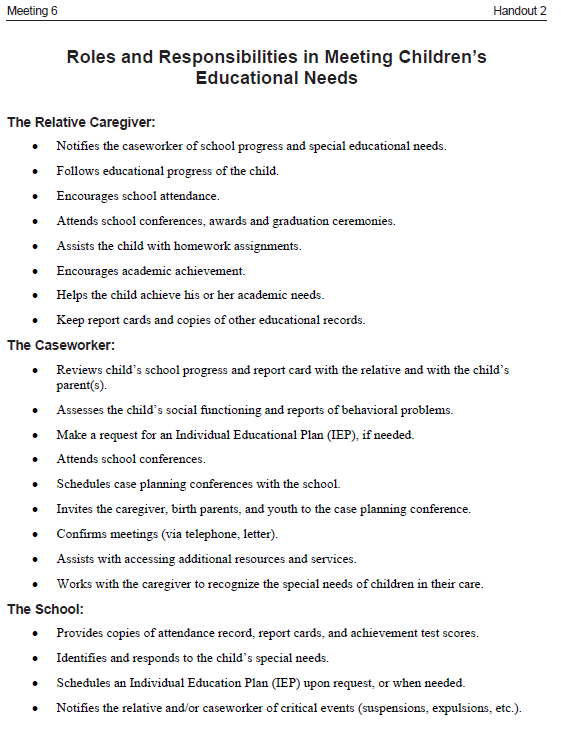 Handout 2
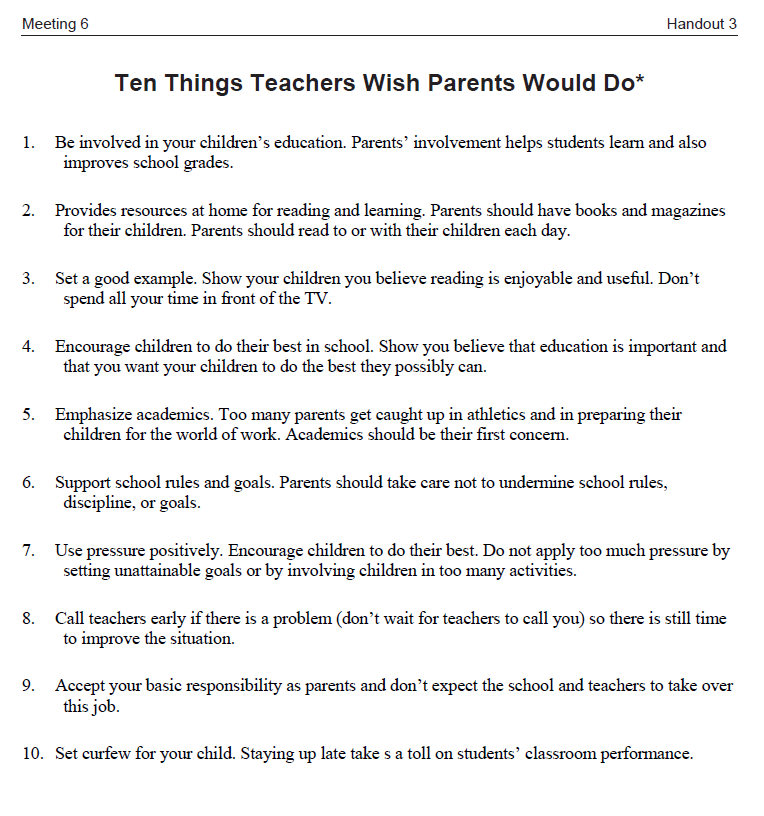 Handout 3
Handout 4
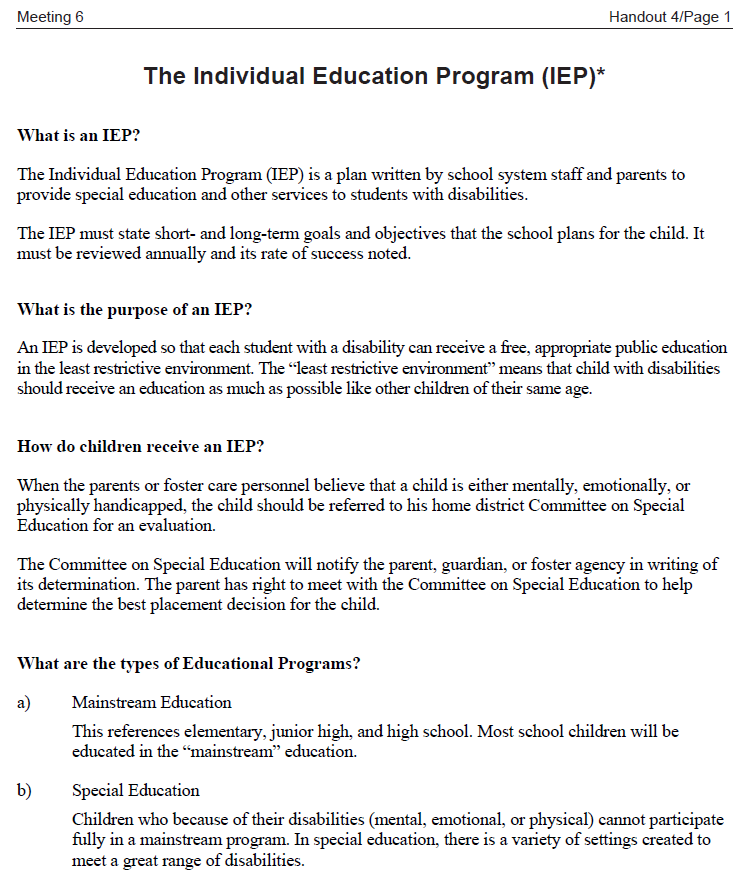 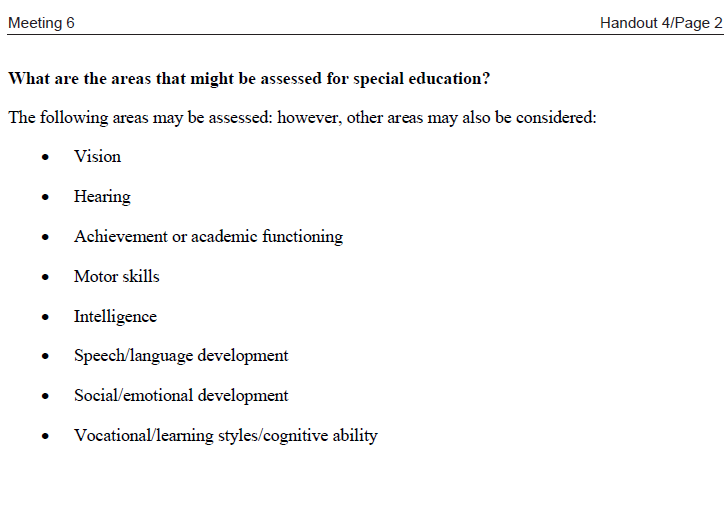 Emancipation
Emancipation is the process whereby a child becomes an adult at the age of 21 (or earlier if the youth demonstrates that he or she has all essential independent living skills).
At the age of 21, the youth is terminated from DSS and family court jurisdiction, and is no longer in need of child protective services. The youth becomes responsible for securing his or her basic necessities of life, such as shelter, food, clothing, etc.”
Emancipation Planning
An ongoing process whereby specific services are identified which will enable a youth in out-of-home placement to emancipate from the child welfare system.
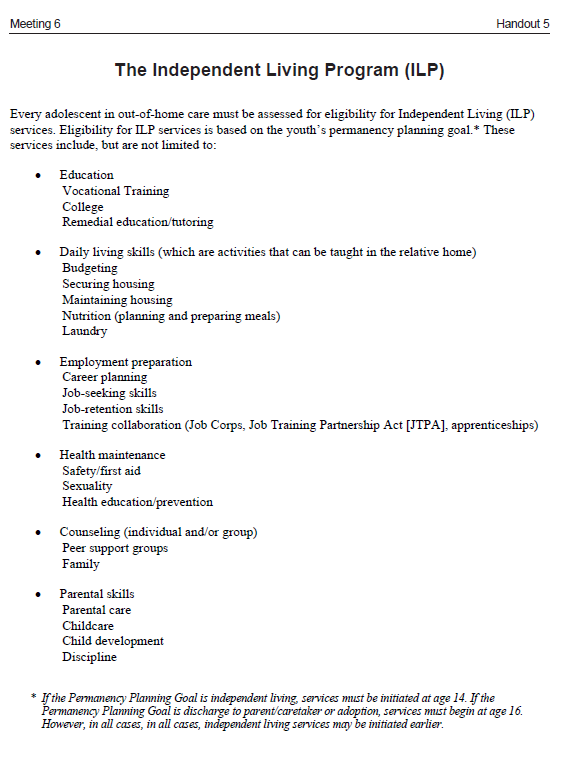 Handout 5
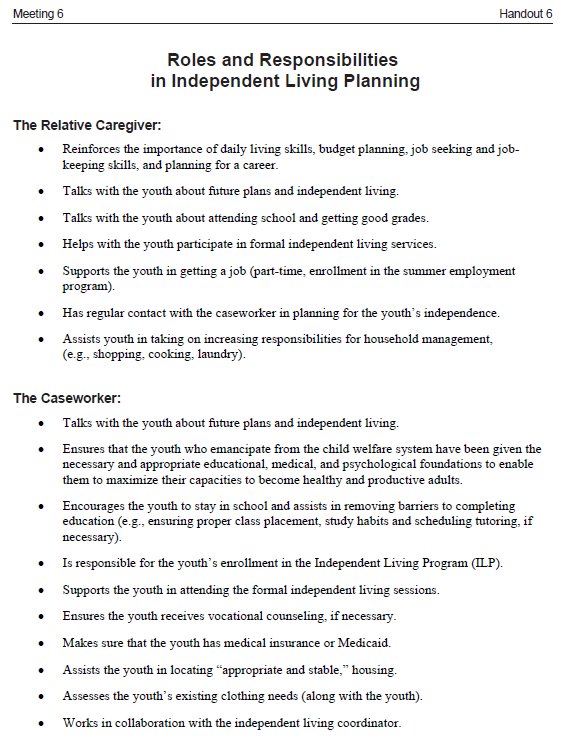 Handout 6
Let’s Review: The Eco Map
Handout 8
(from Meeting 3)
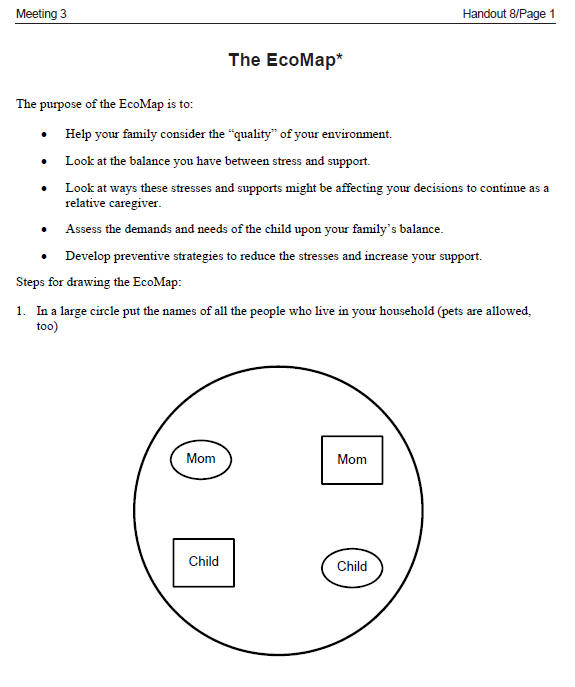 Let’s Review: The Eco Map
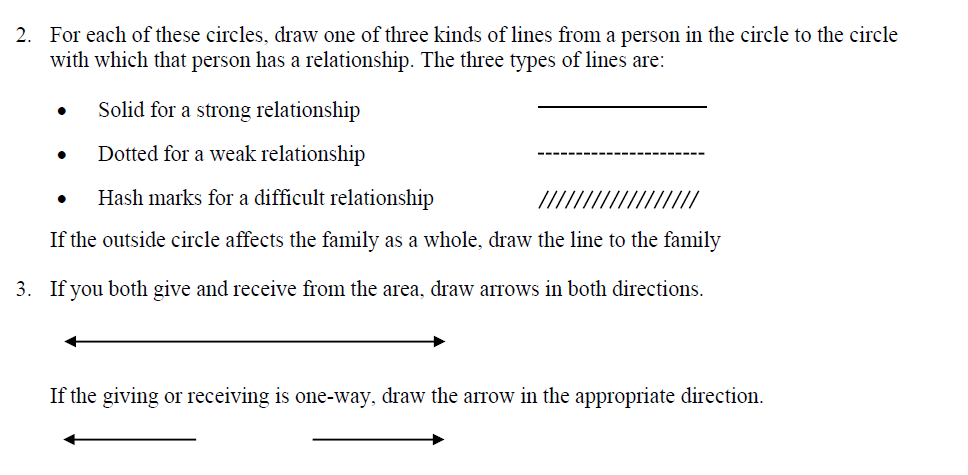 Sample Birth Parent’s Eco Map (placeholder)
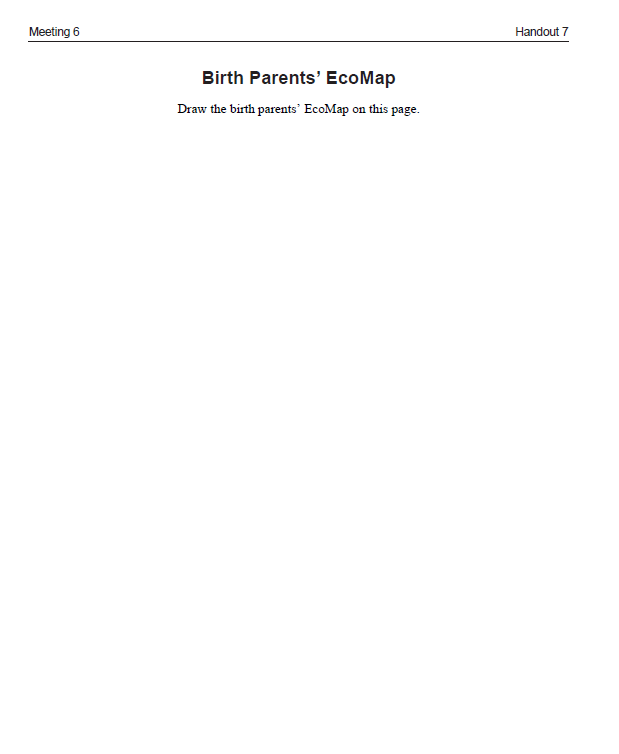 Individual Activity
1.	Imagine yourself as the birth parents.
Identify persons in the immediate family of the birth parents (self, partner/spouse, children).
Identify persons in the extended family
Identify outside systems with which the birth parents are involved. 
Draw the Eco Map of the birth parents 
Identify the kinds of relationships (using the Eco Map symbols).
Questions for Large Group Discussion
1.	How would you describe the birth parents’ relationships? Are they strong? weak? difficult?
2.	Which relationships are strong?
Which relationships are stressful?
4.	With whom are the birth parents experiencing conflict?
5.	What symbols did you use to depict the relationship between the birth parents and yourself? How do you think the birth parents perceive their relationship with you?
Meeting 7
Understanding the Issues of Birth Parents
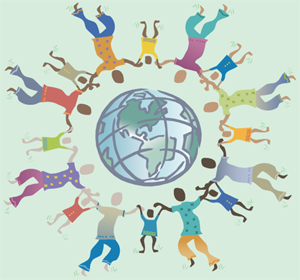 © 2014 New York State Office of Children and Family Services.
Review to Renew
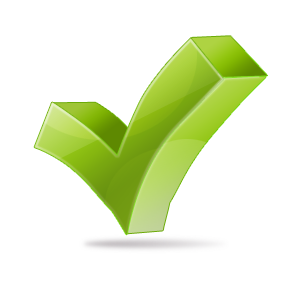 P 	________________________________________
A	________________________________________
R	________________________________________
E 	________________________________________
N 	________________________________________
T	________________________________________
Transitional Issues
The natural reactions that Kinship Caregivers, Children and Birth Parents experience as a result of changes in their living arrangements, lifestyles and family roles.
Handout 2, p.1
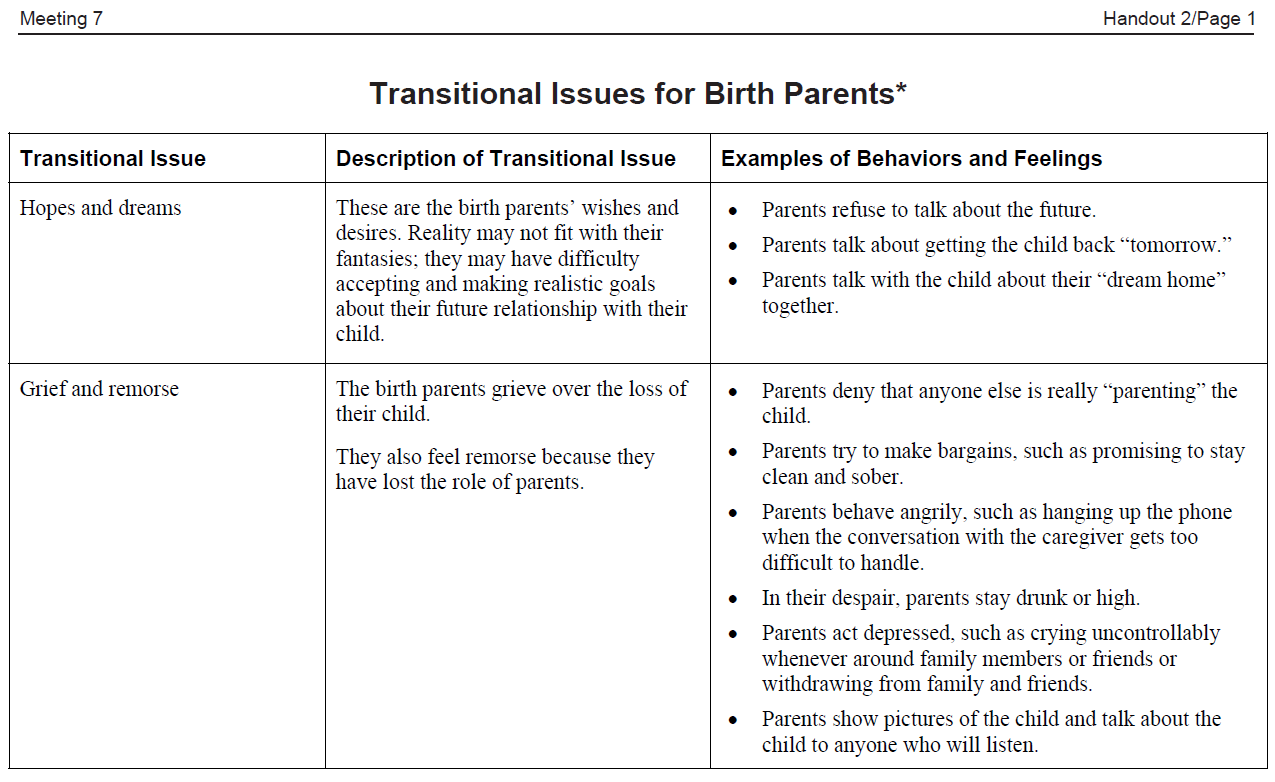 Handout 2, p.2
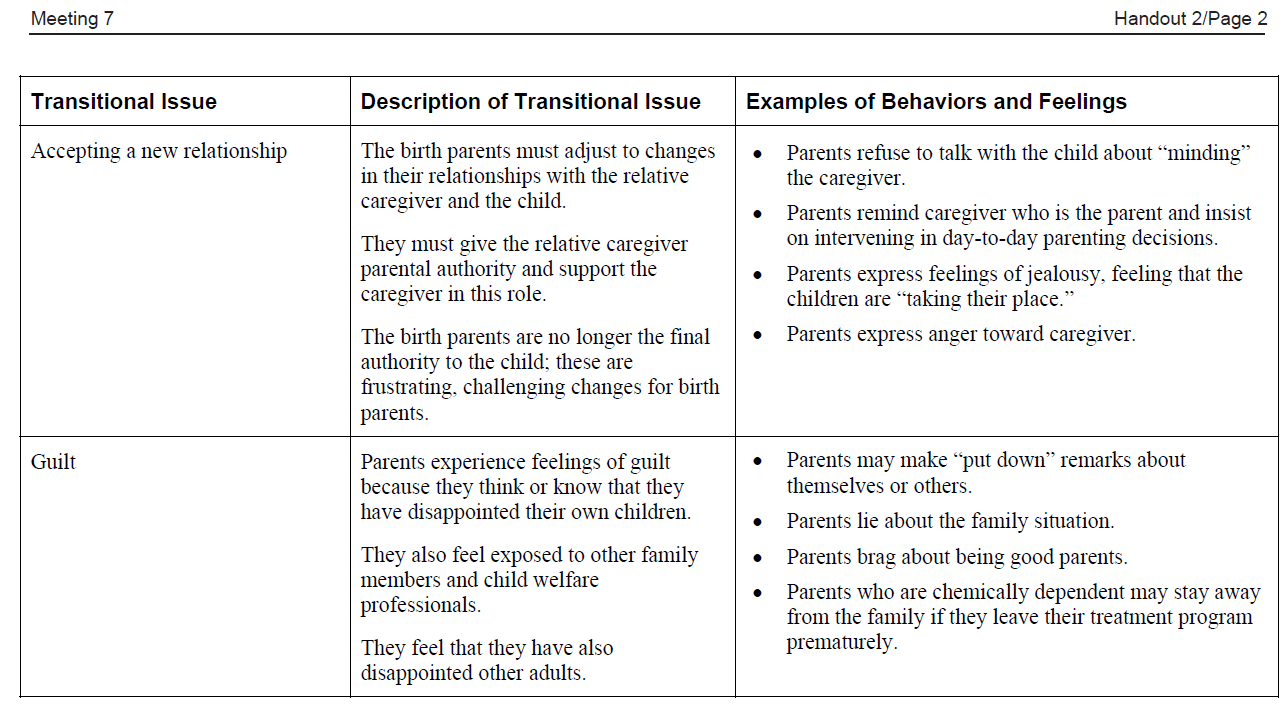 Handout 2, p.3
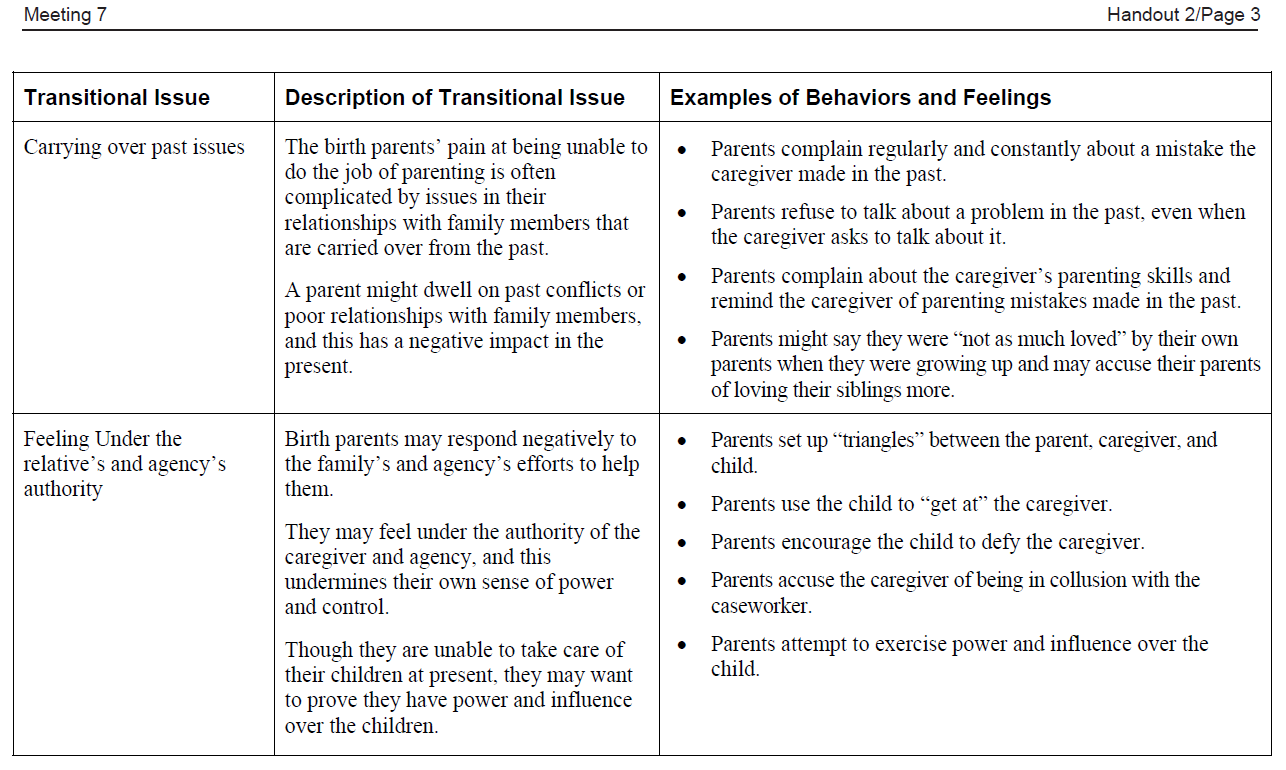 Handout 2, p.4
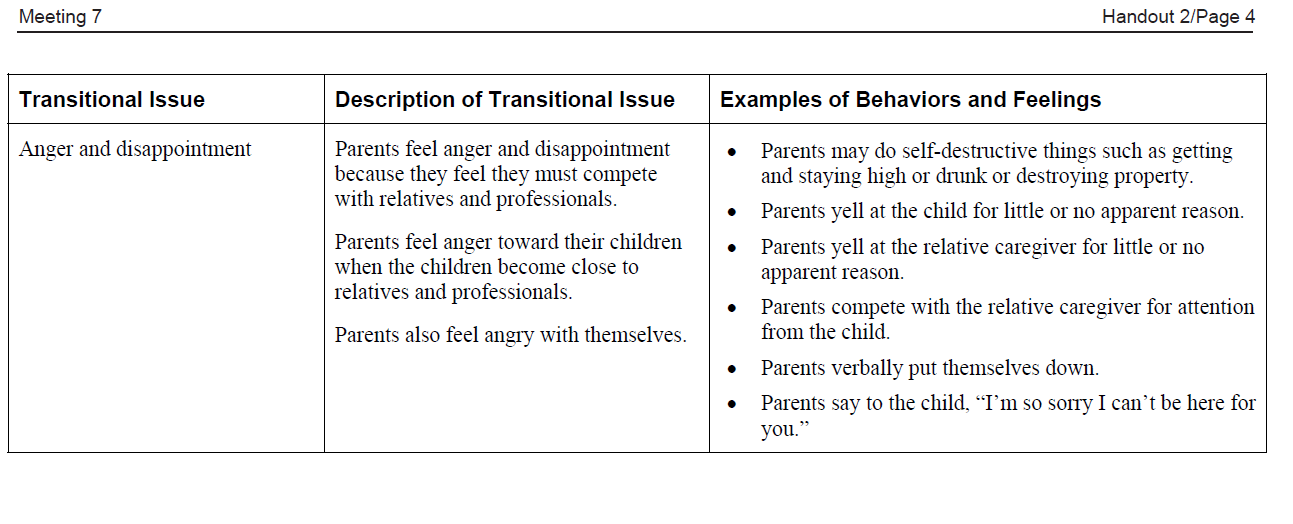 Handout 2, p.5
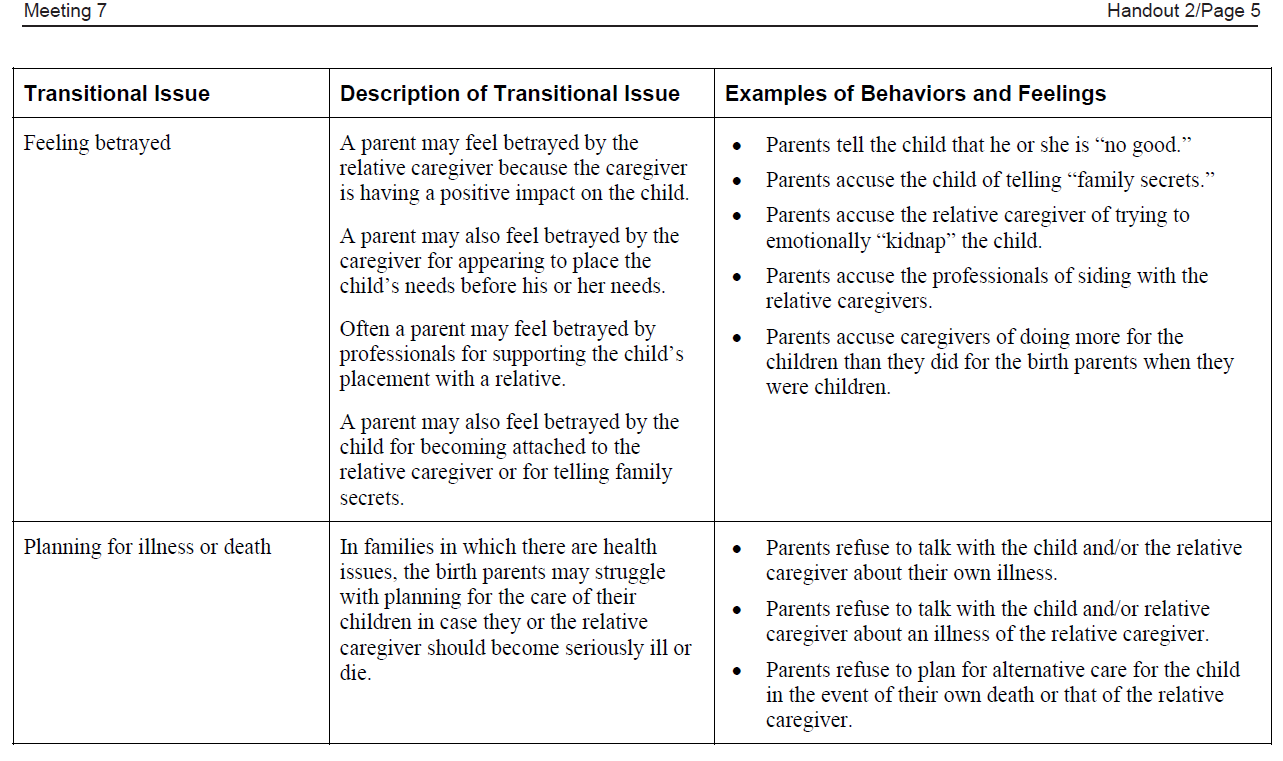 Handout 3, p.1
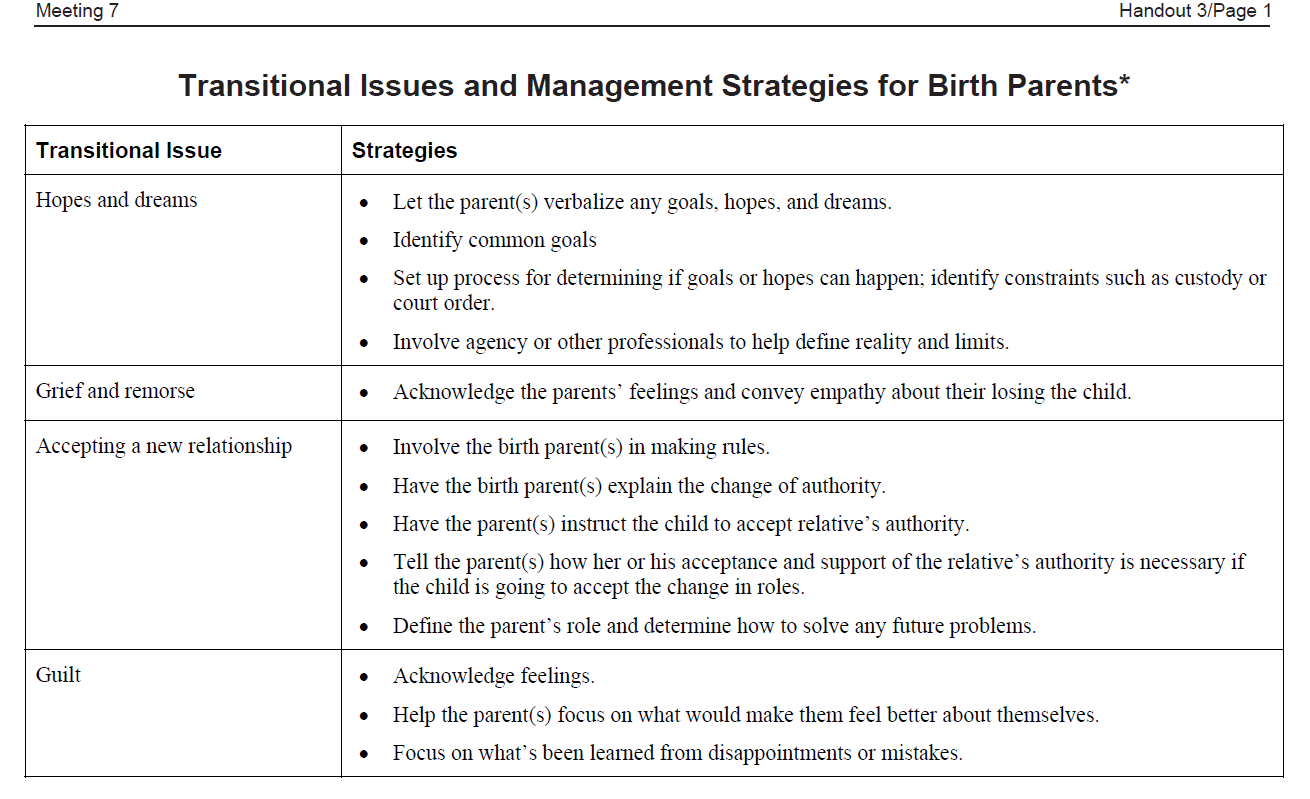 Handout 3, p.2
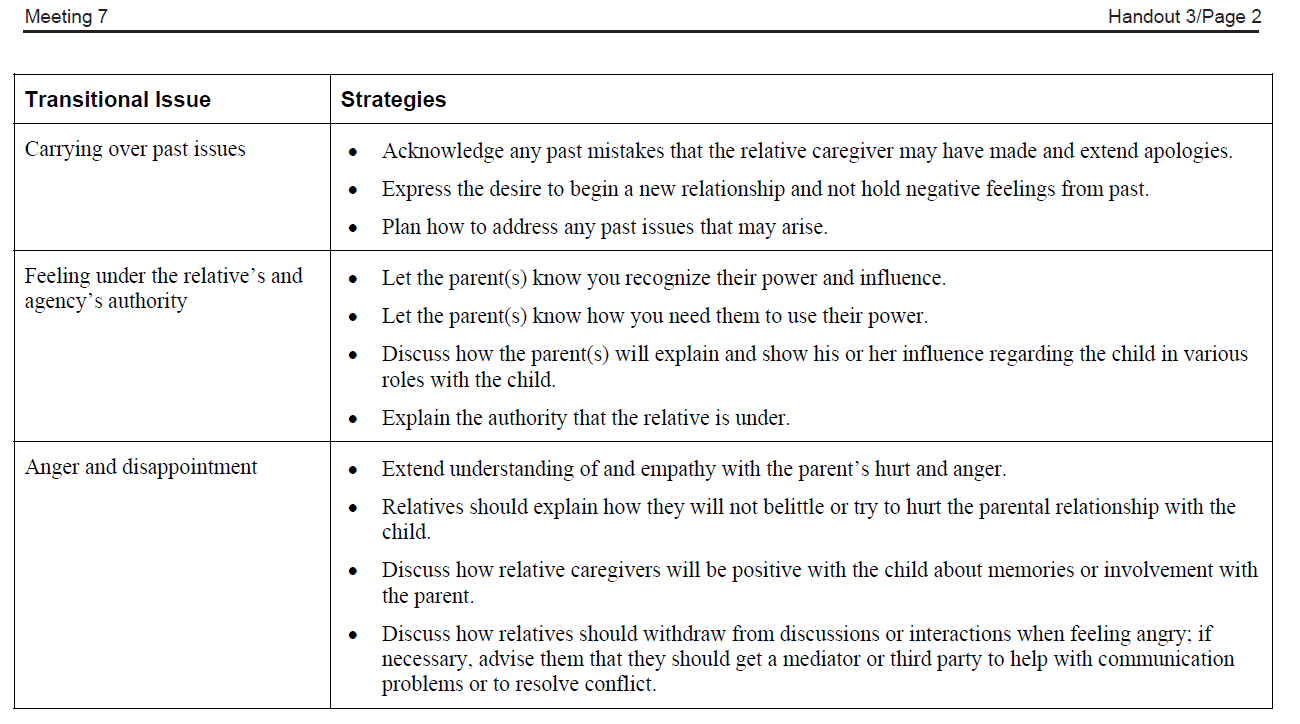 Handout 3, p.3
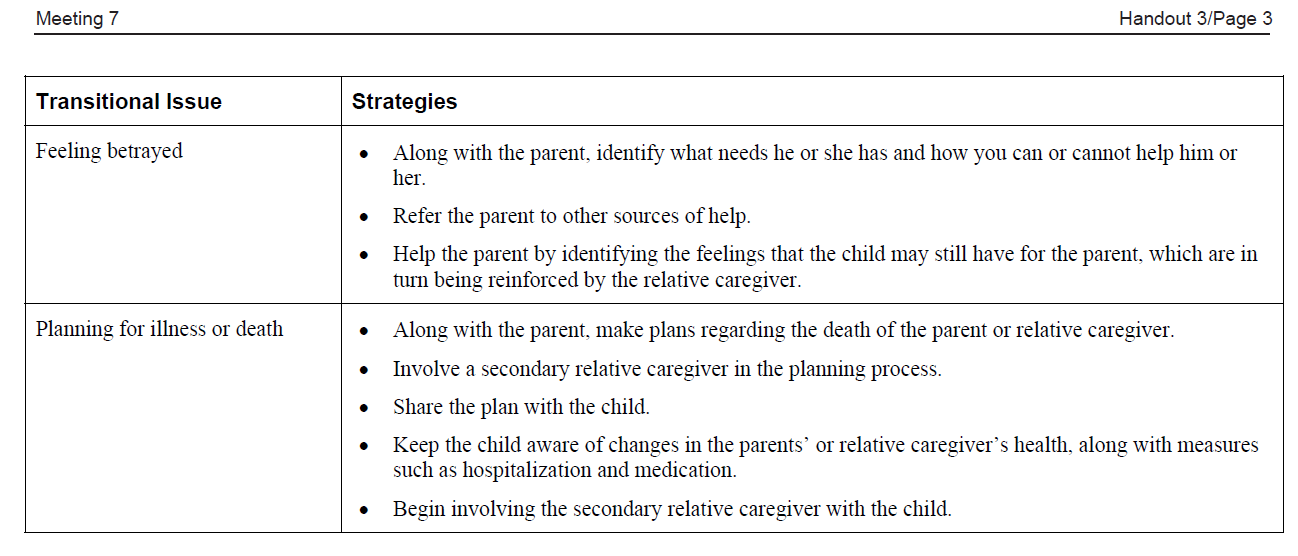 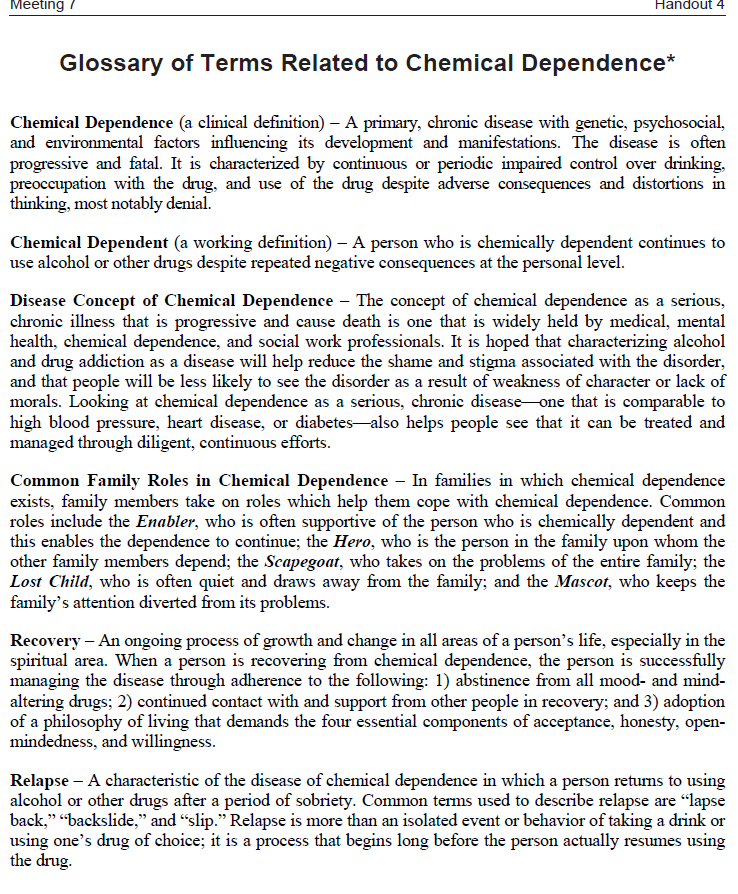 Handout 4
Chemical Dependence
A primary, chronic disease with genetic, psychosocial, and environmental factors influencing its development and manifestations. The disease is often progressive and fatal. 
It is characterized by continuous or periodic impaired control over drinking, preoccupation with the drug, and use of the drug despite adverse consequences and distortions in thinking, most notably denial.
Chemically Dependent
A chemically dependent person is someone who continues to use alcohol or other drugs despite repeated negative consequences for one person.
Roles in Families Affected by Chemical Dependence
Father with Chemical Dependence
Enabler (spouse/partner)
Hero
Scapegoat
Lost Child
Mascot
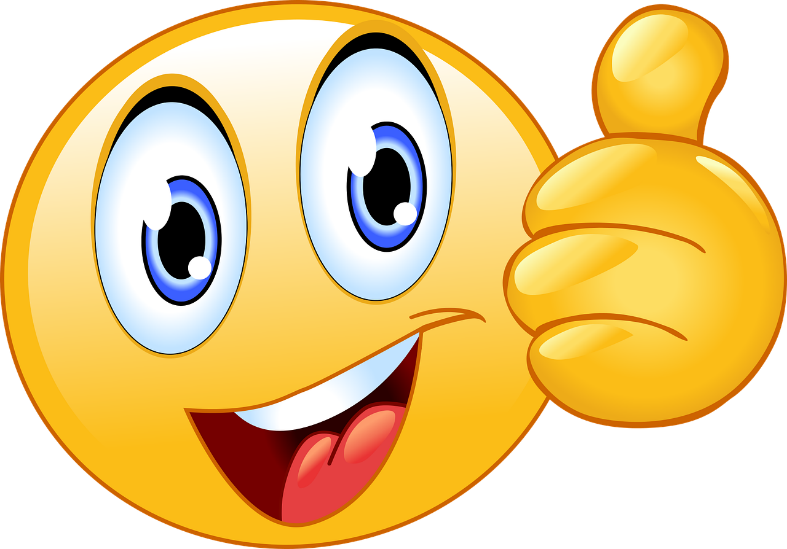 Parent with CD
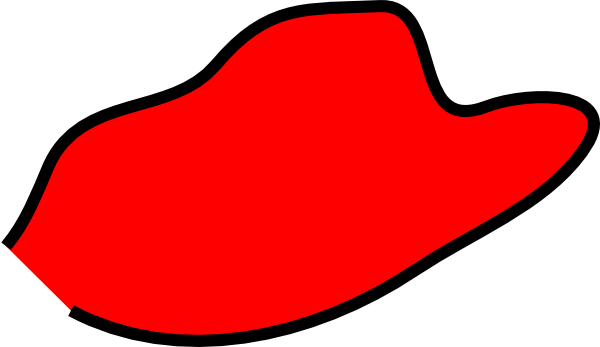 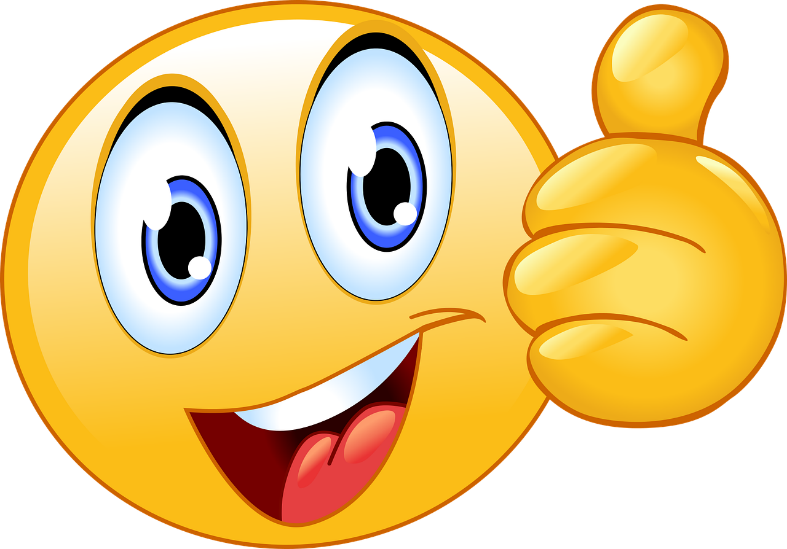 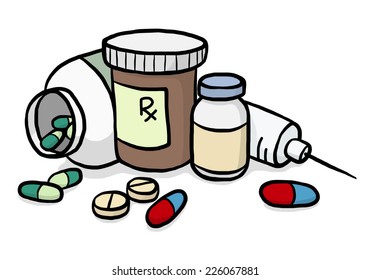 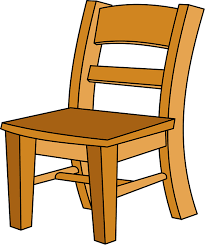 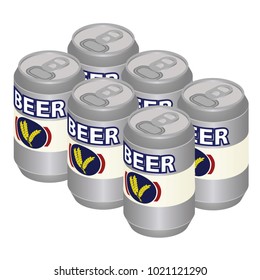 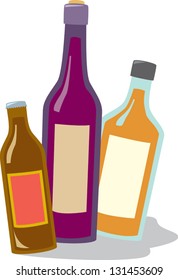 Parent with CD
“11 feet tall, invincible, and bullet-proof” 
			
					Len McDonald, Recovery Partnership
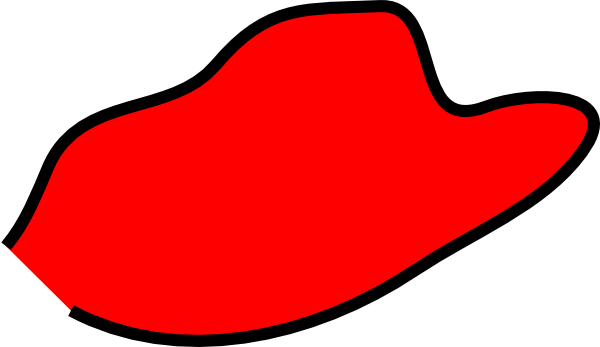 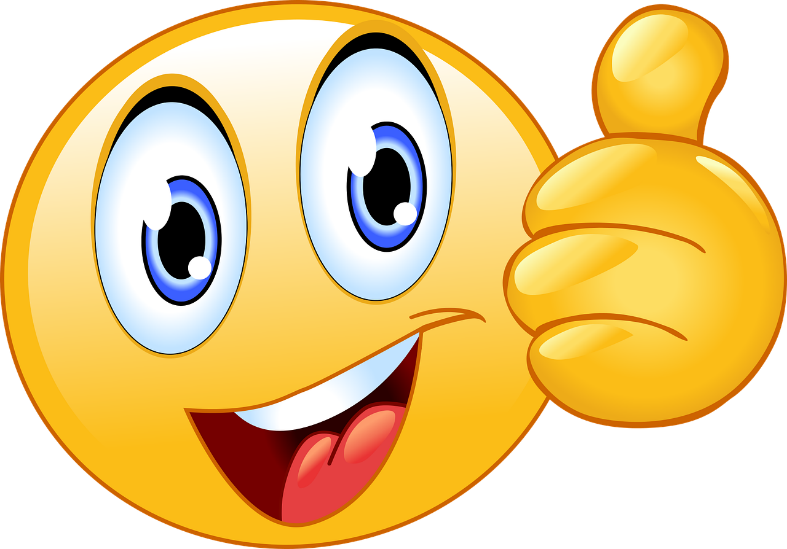 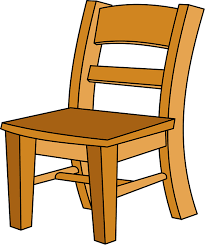 Parent with CD
Parent with CD
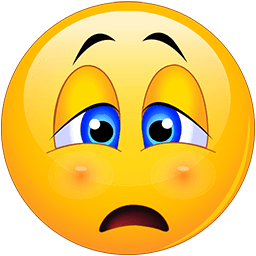 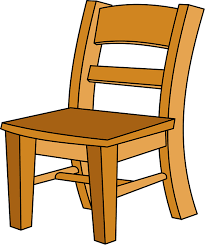 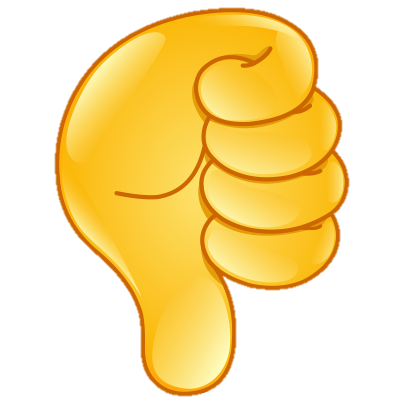 Parent with CD
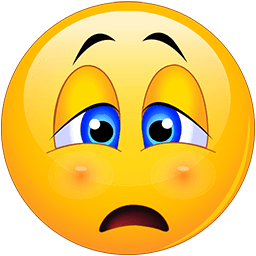 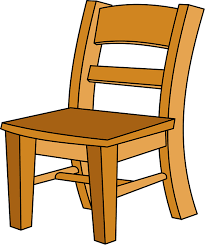 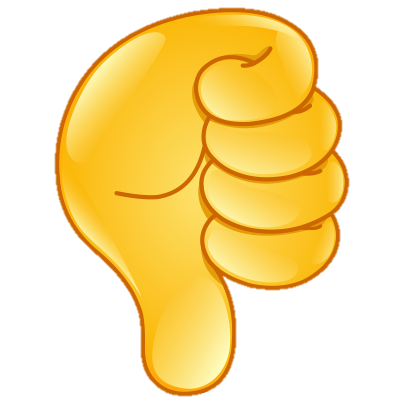 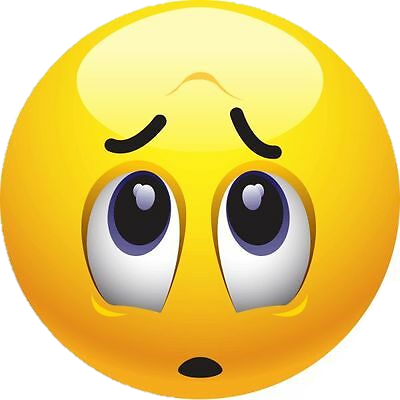 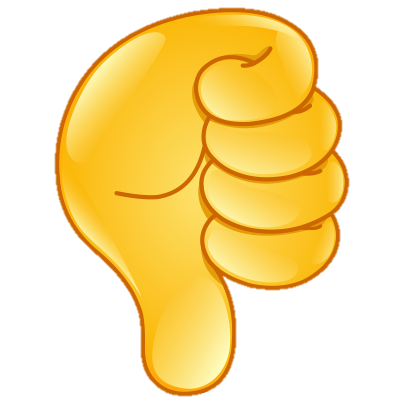 Enabler/Spouse
Parent with CD
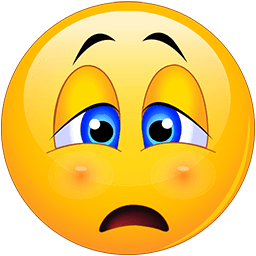 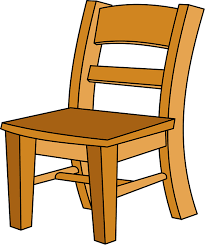 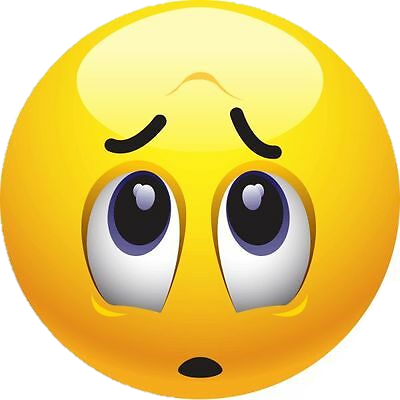 Enabler/Spouse
Parent with CD
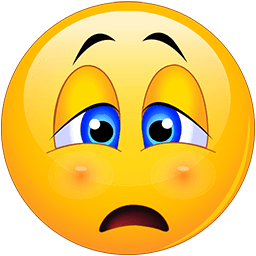 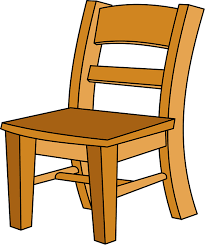 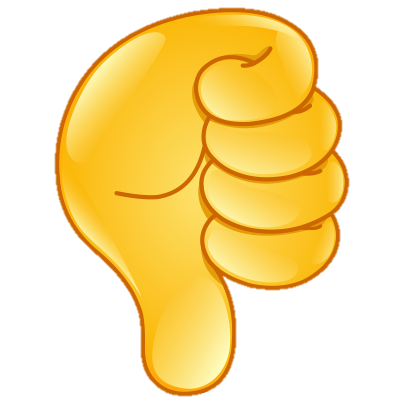 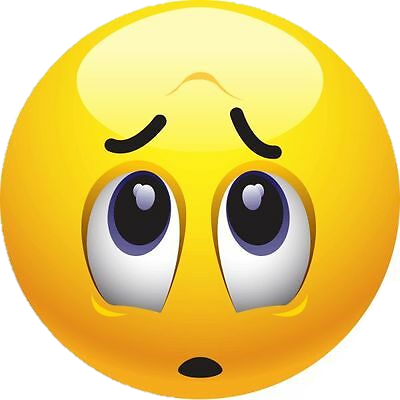 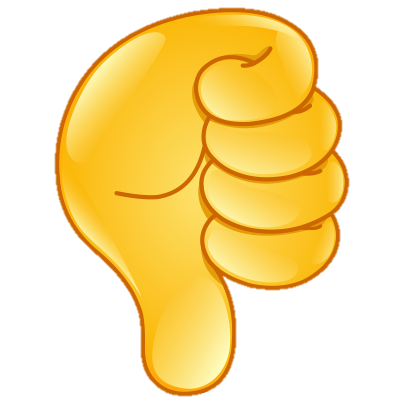 Enabler/Spouse
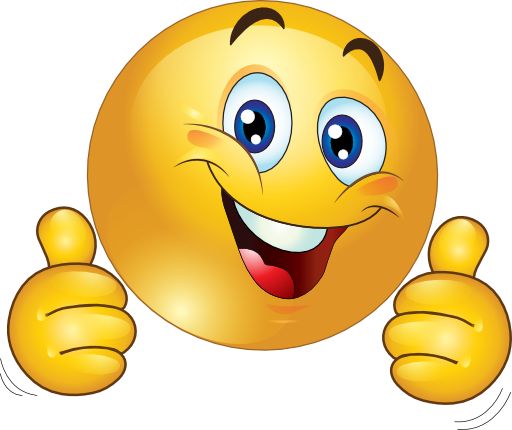 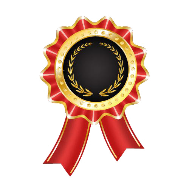 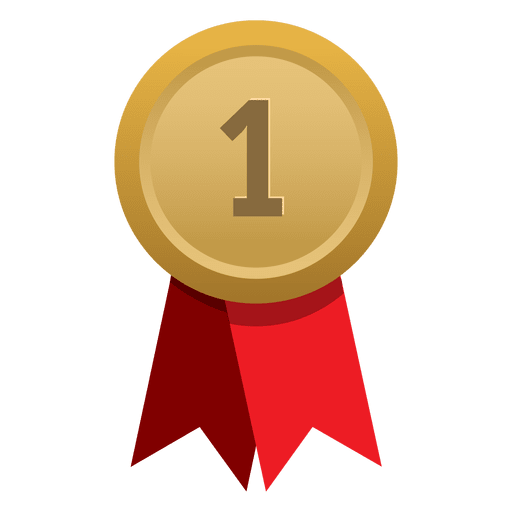 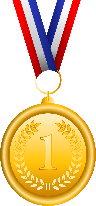 Hero
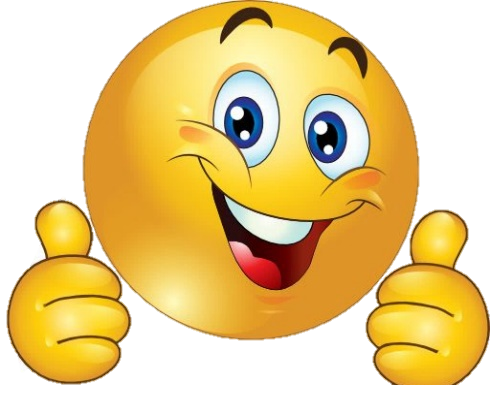 Parent with CD
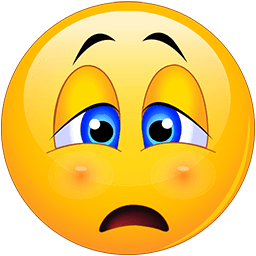 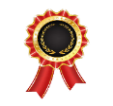 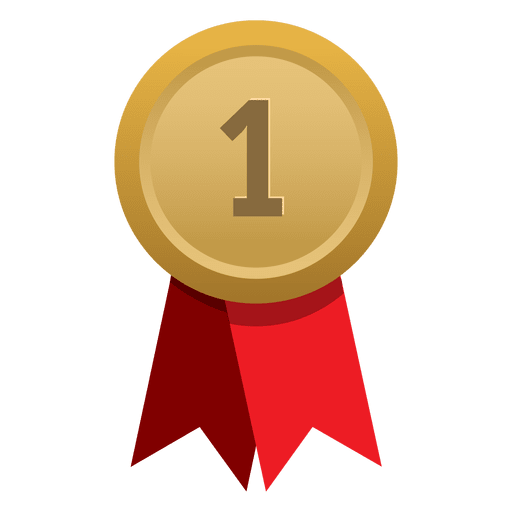 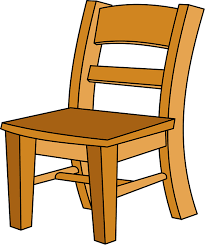 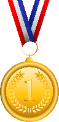 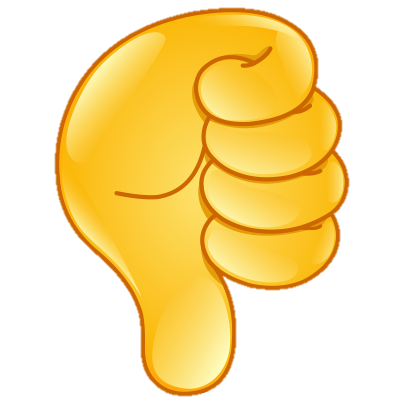 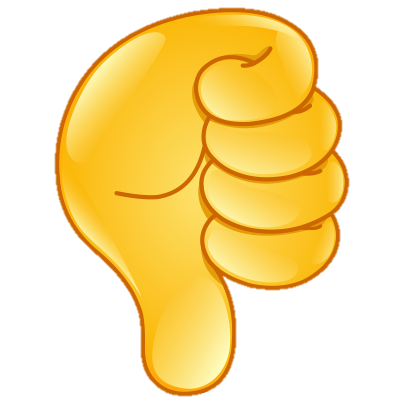 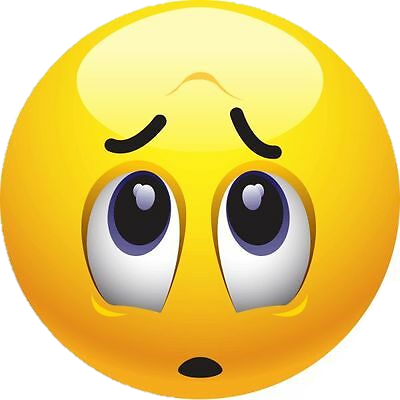 Enabler/Spouse
Hero
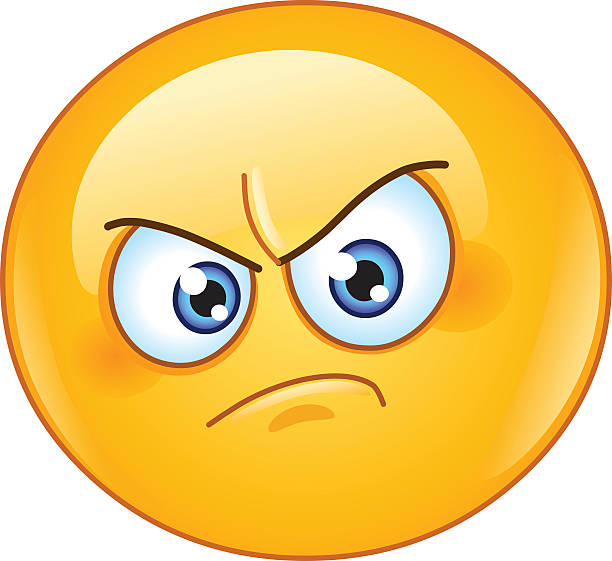 Scapegoat
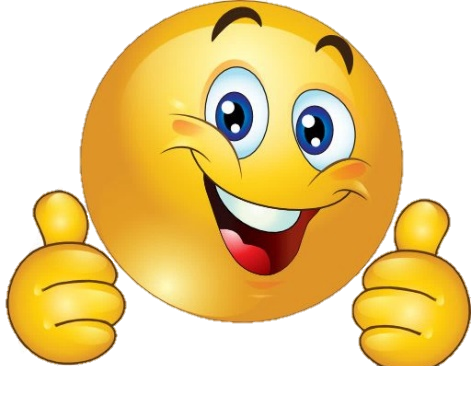 Parent with CD
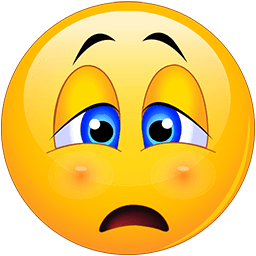 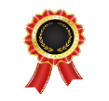 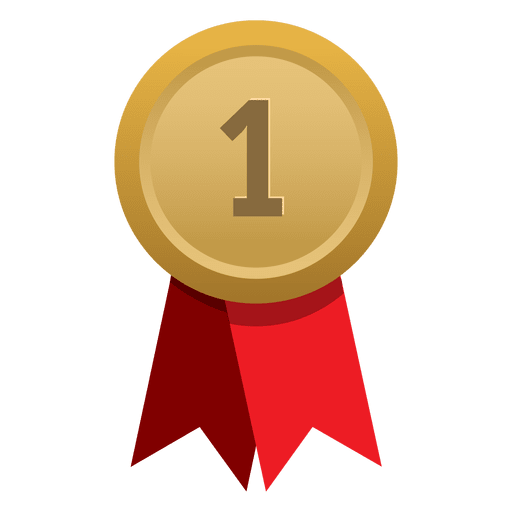 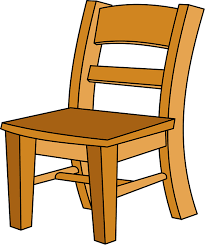 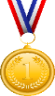 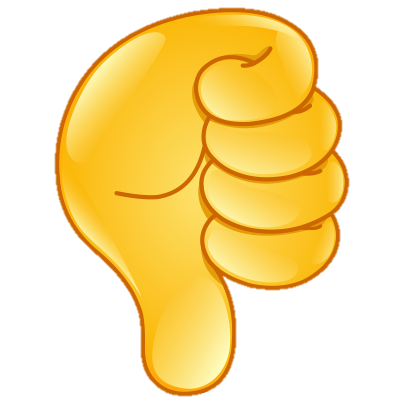 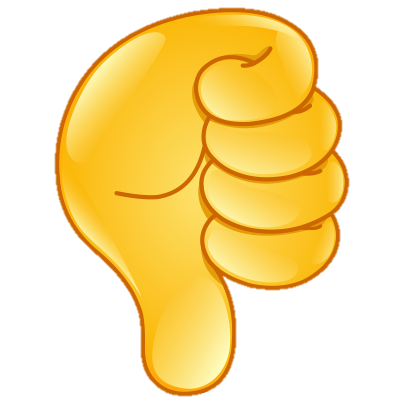 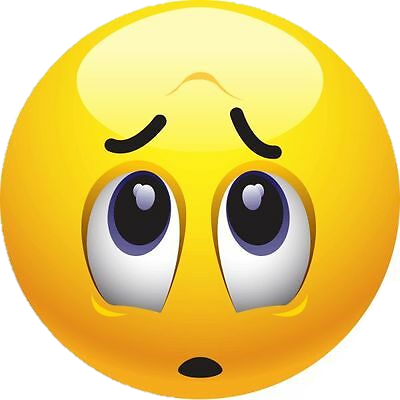 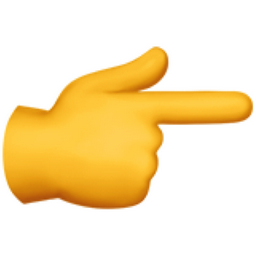 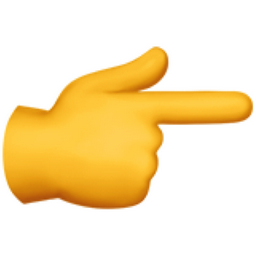 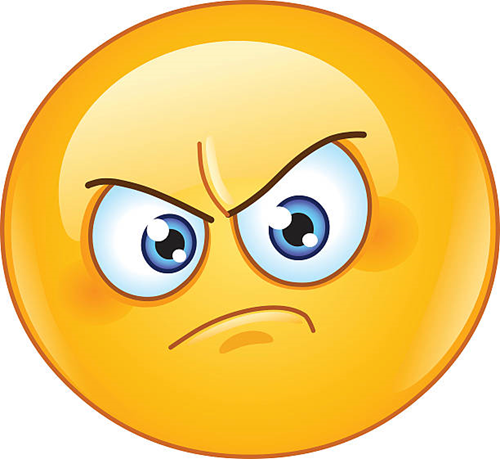 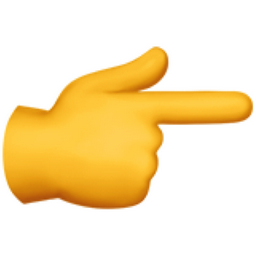 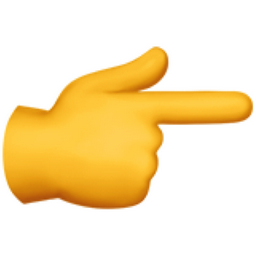 Enabler/Spouse
Scapegoat
Hero
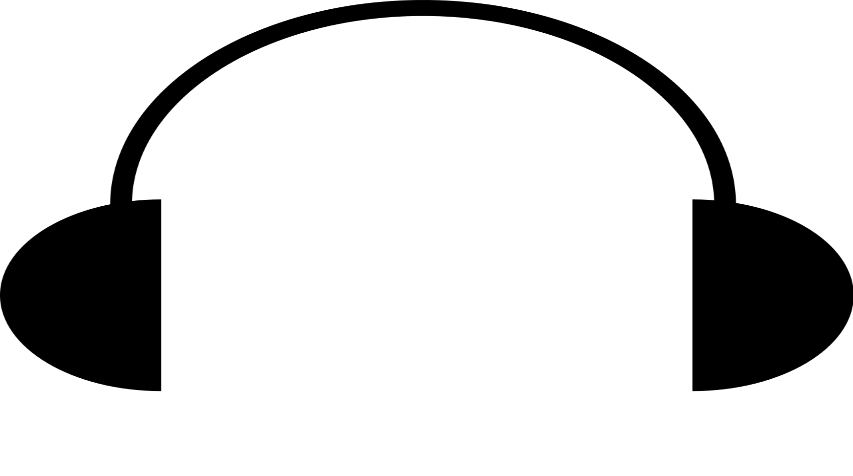 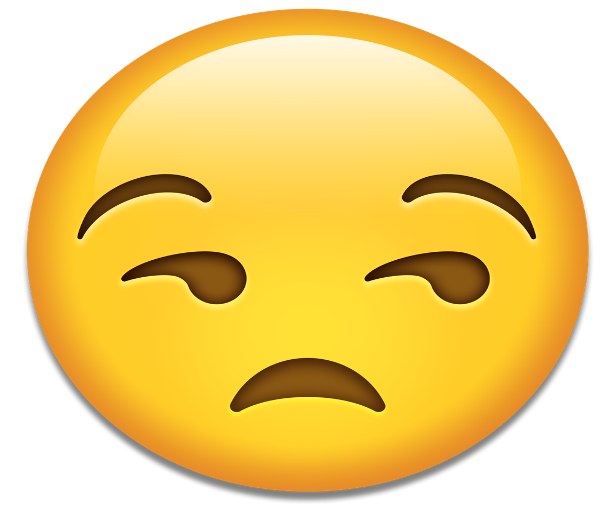 Lost Child
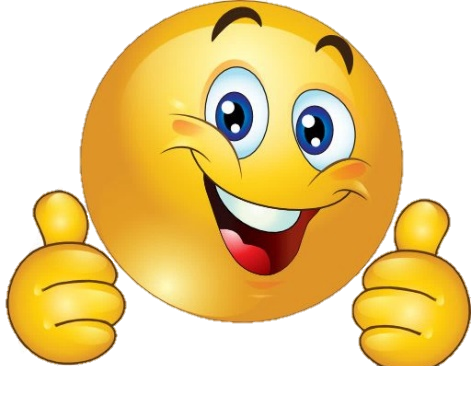 Parent with CD
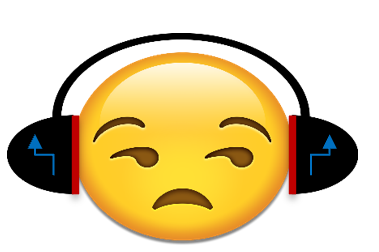 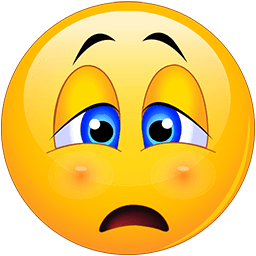 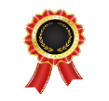 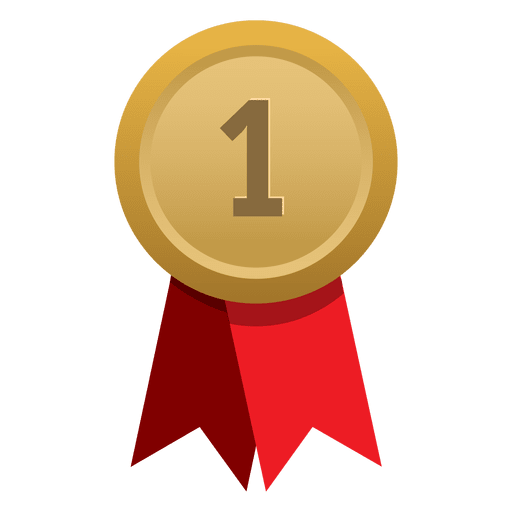 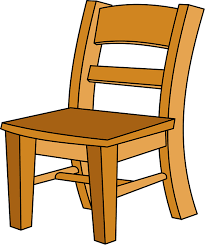 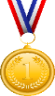 Lost Child
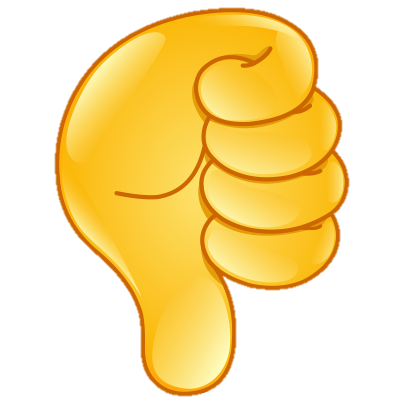 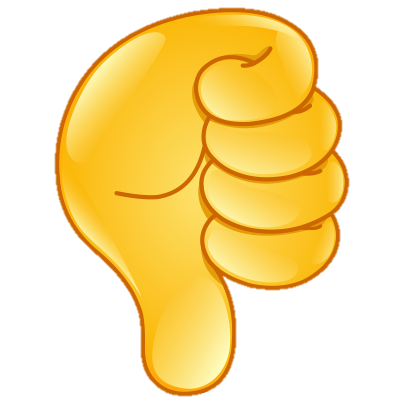 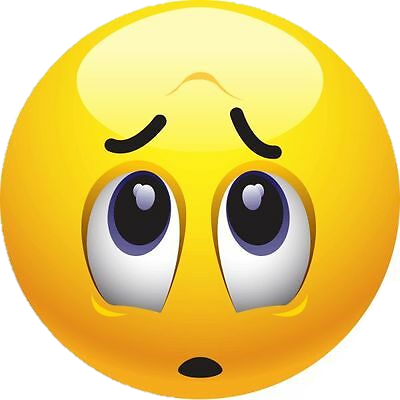 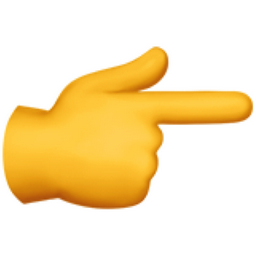 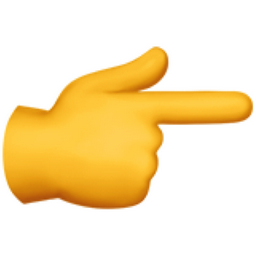 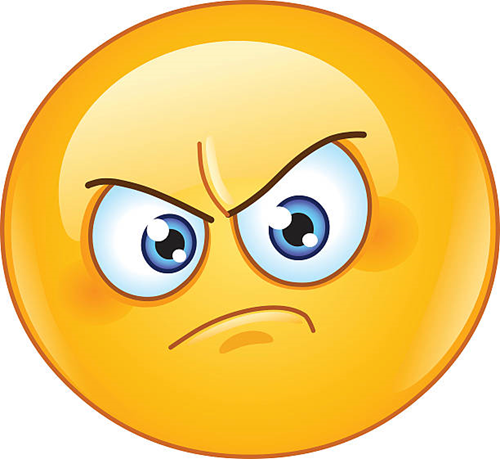 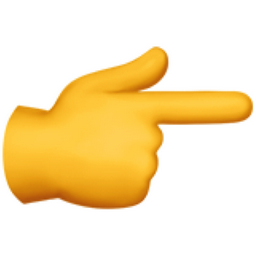 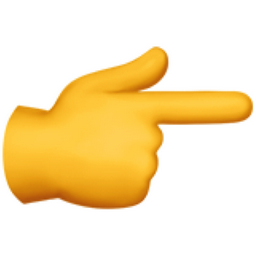 Enabler/Spouse
Scapegoat
Hero
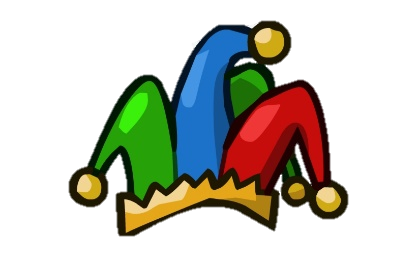 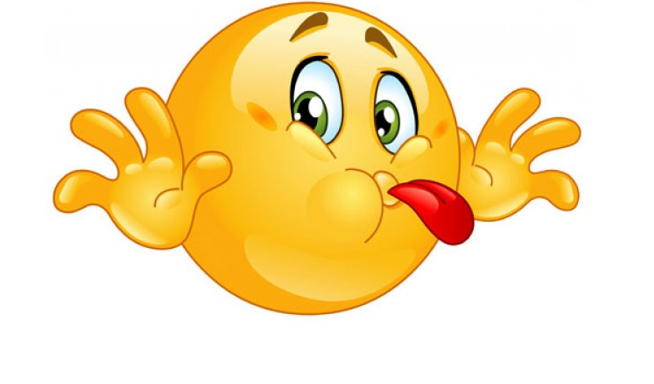 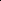 Mascot
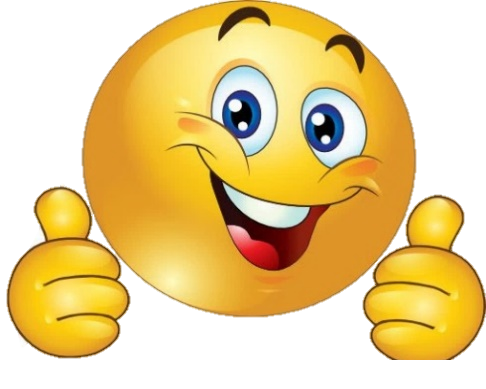 Parent with CD
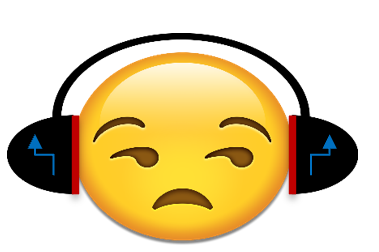 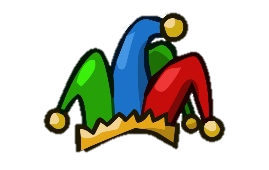 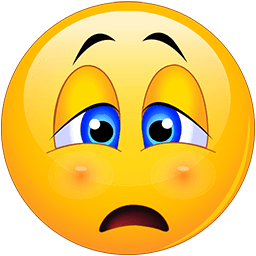 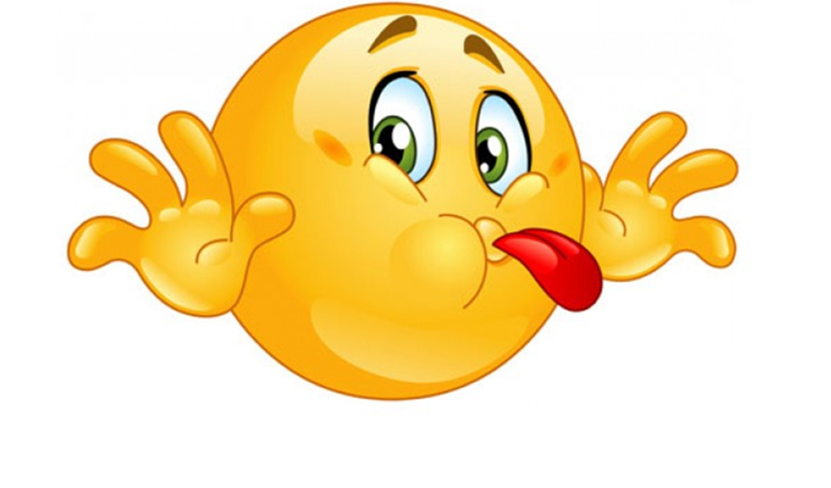 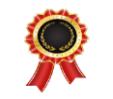 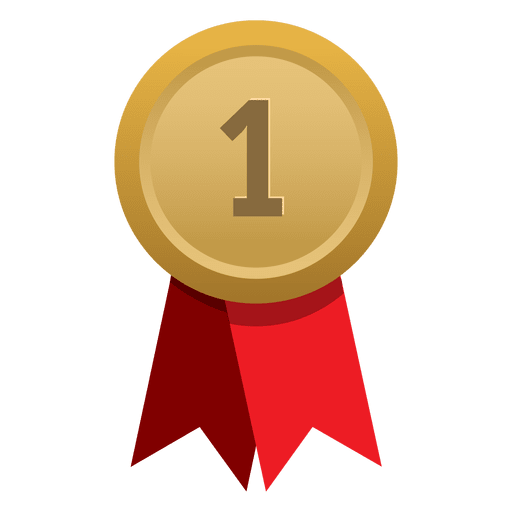 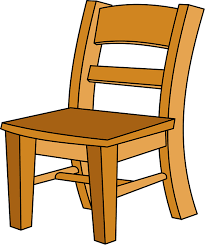 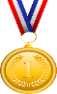 Lost Child
Mascot
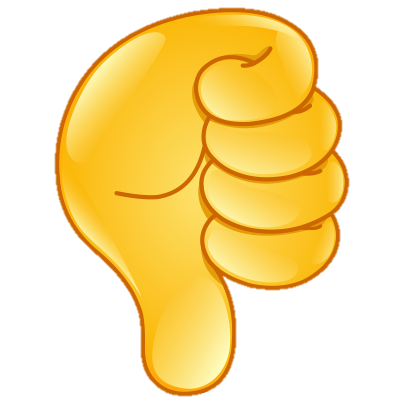 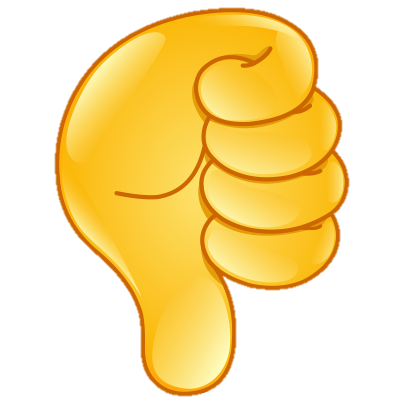 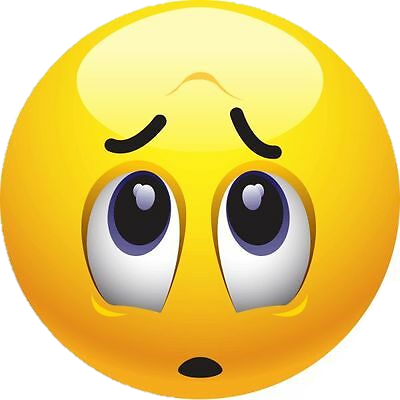 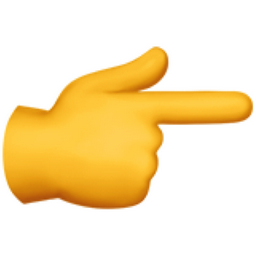 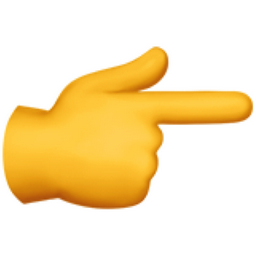 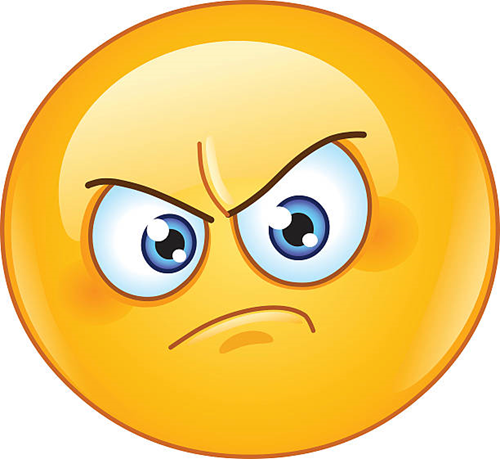 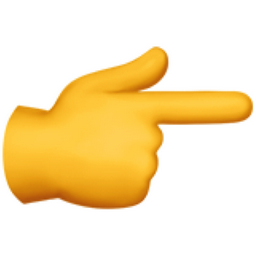 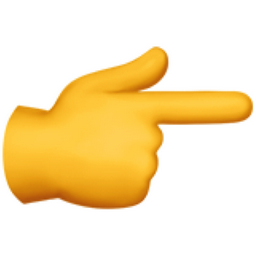 Enabler/Spouse
Scapegoat
Hero
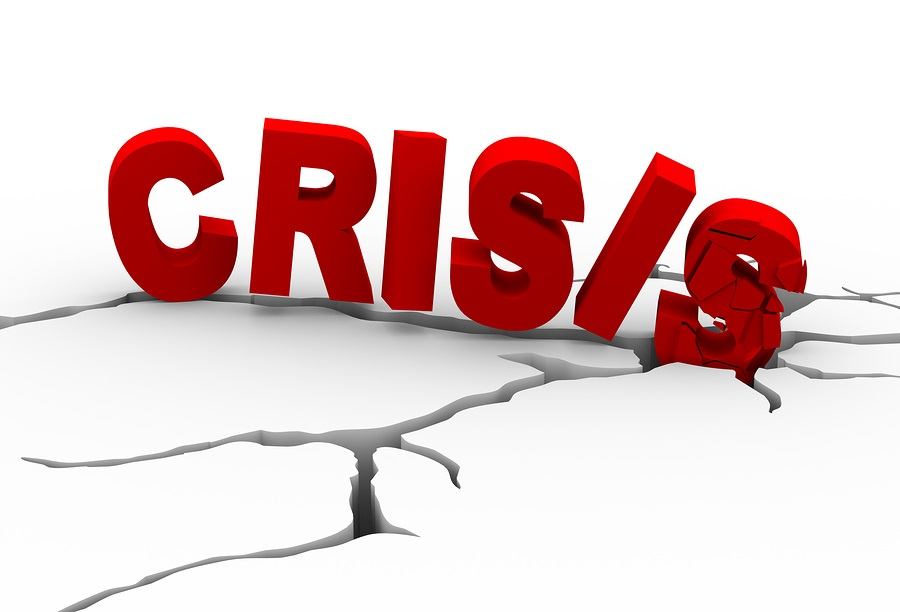 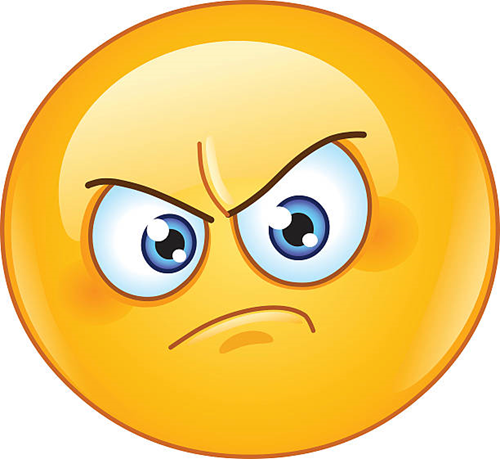 Scapegoat
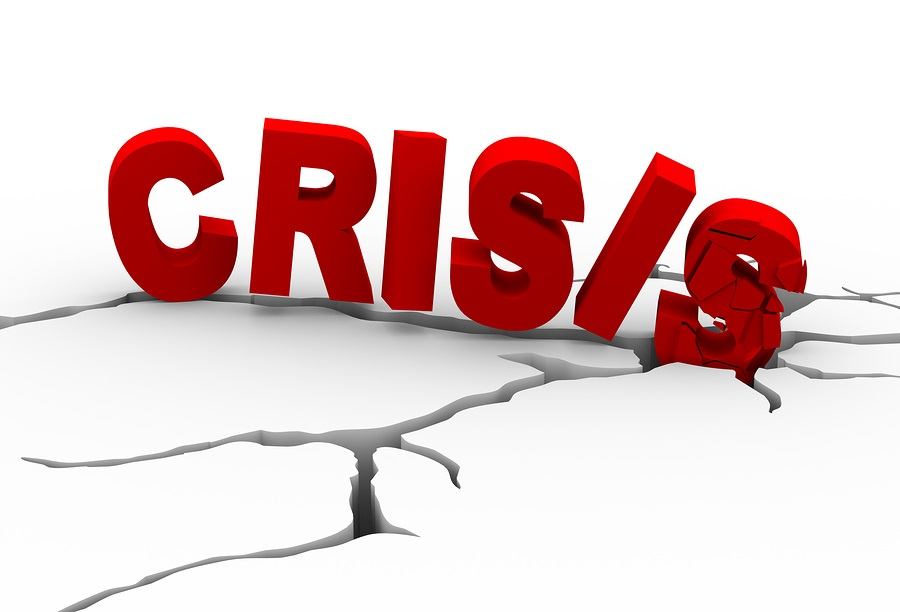 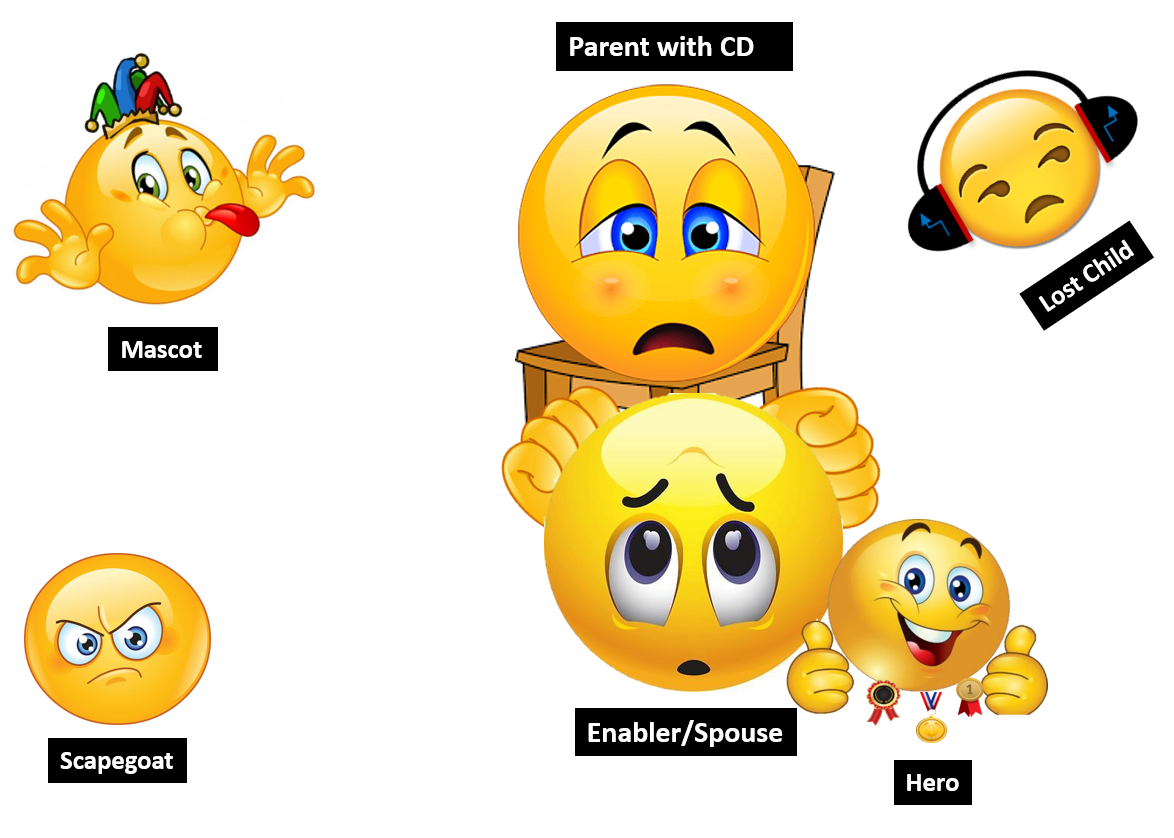 Recovery
An ongoing process of growth and change in all areas of a person’s life especially in the spiritual area.
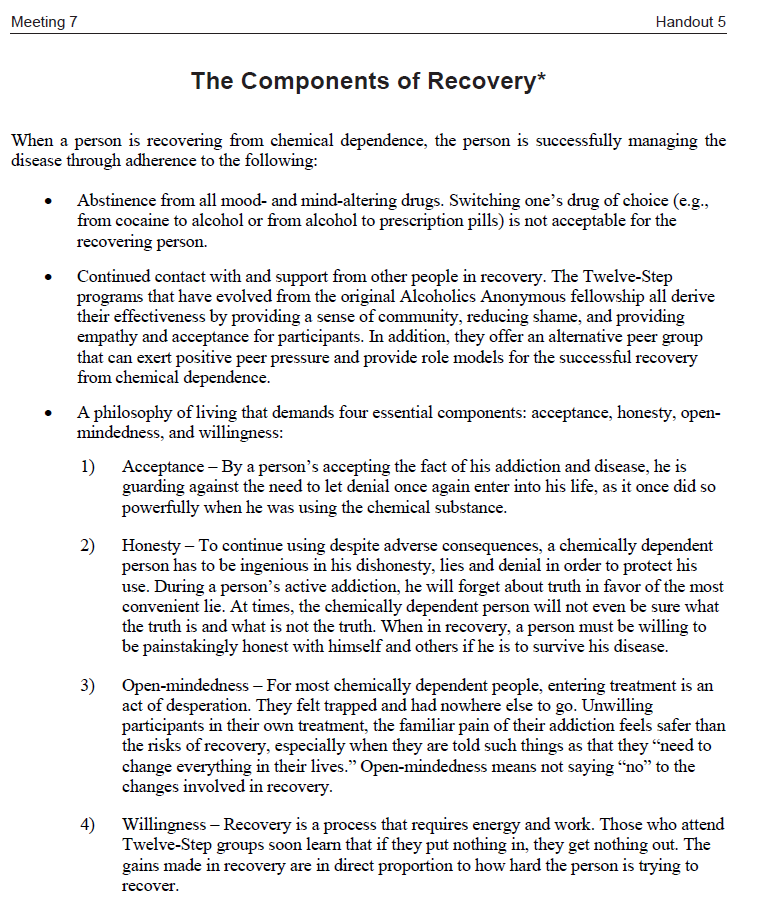 Handout 5
Relapse
A characteristic of the disease of chemical dependence in which a person returns to using alcohol or other drugs after a period of sobriety.
Common terms used to describe relapse are “lapse back,” “backslide,” and “slip.”
Relapse is more than an isolated event or an instance of taking a drink or using one’s drug of choice; it is a process that begins long before the person actually resumes using the drug.
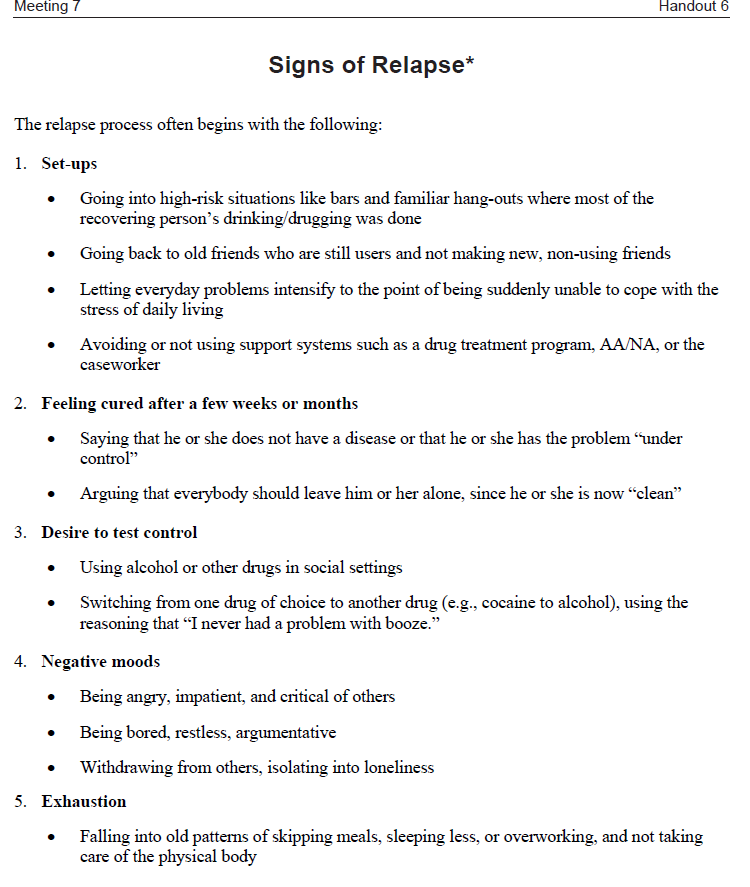 Handout 6
Handout 7
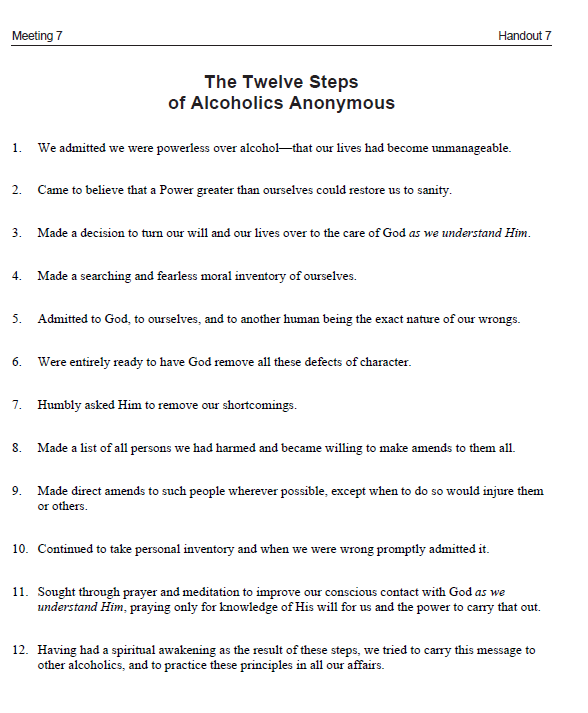 Handout 8
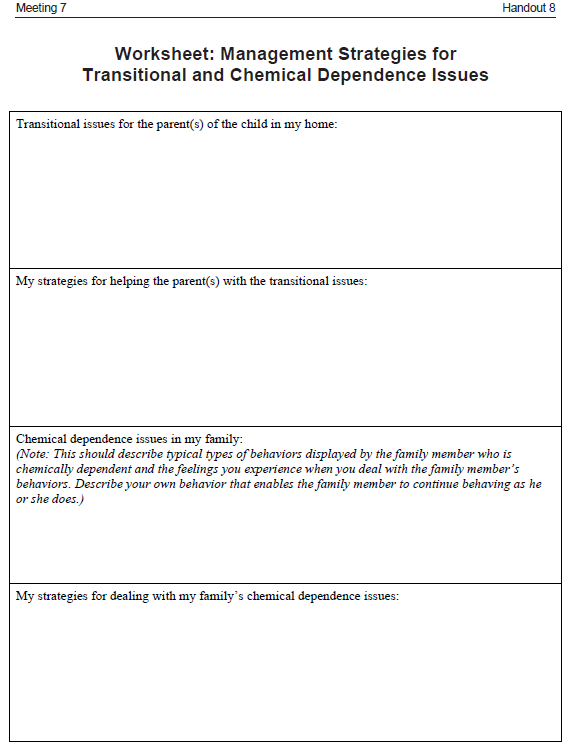 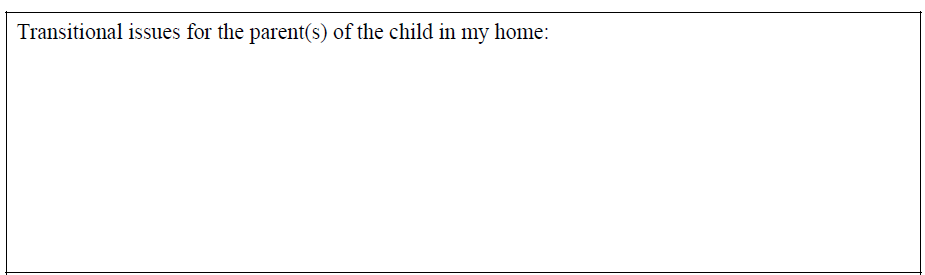 Hopes and Dreams
 Grief & Remorse
 Accepting a New Relationship
 Guilt
 Carrying Over Past Issues
 Feeling Under the Caregiver’s & Agency’s Authority
 Anger & Disappointment
 Feeling Betrayed
 Planning for Illness or Death
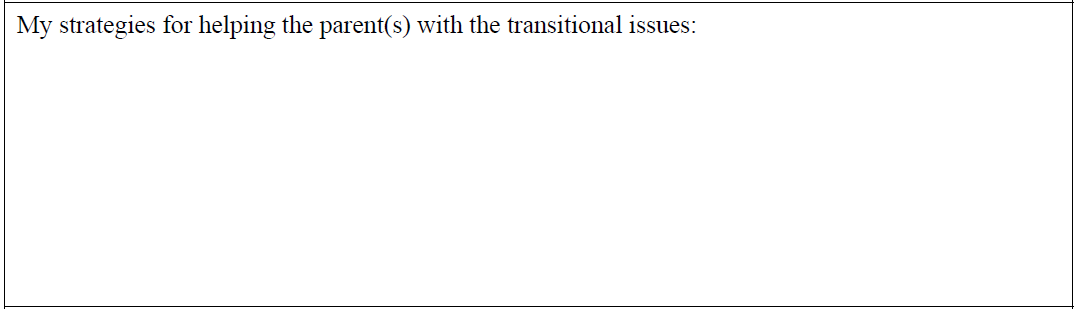 Suggestion 
Use Handout 3 “Transitional Issues and Management Strategies for Birth Parents”
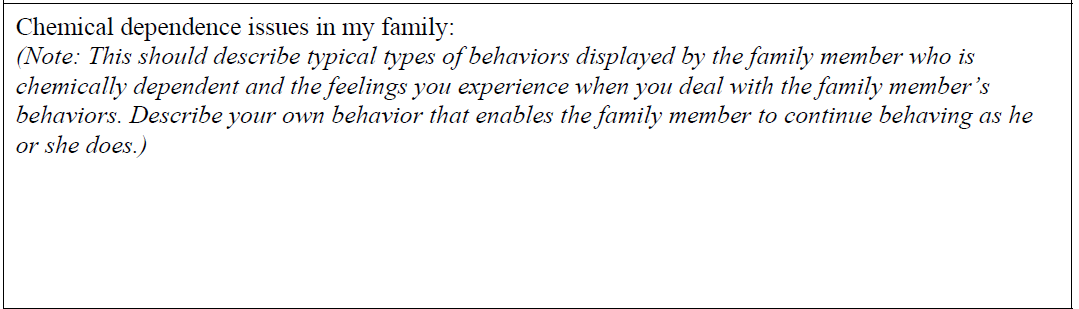 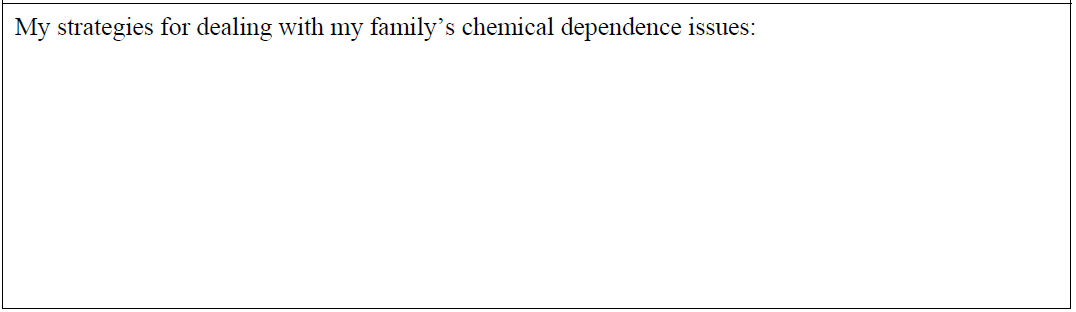 Meeting 8
Working with Birth Parents to Achieve Permanency for Their Children
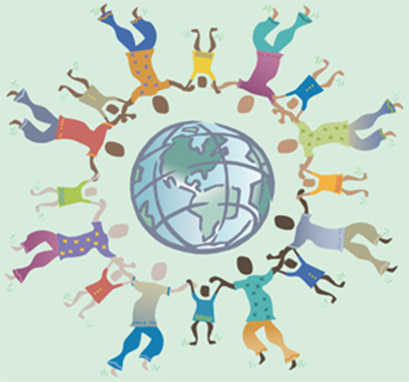 © 2014 New York State Office of Children and Family Services.
Review to Renew
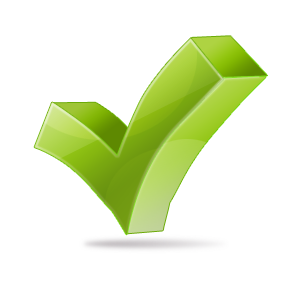 S 	________________________________________
A	________________________________________
F	________________________________________
E 	________________________________________
T 	________________________________________
Y	________________________________________
System
A regularly interacting or interdependent group of items forming a unified whole. 
(Webster’s Eleventh New Collegiate Dictionary)
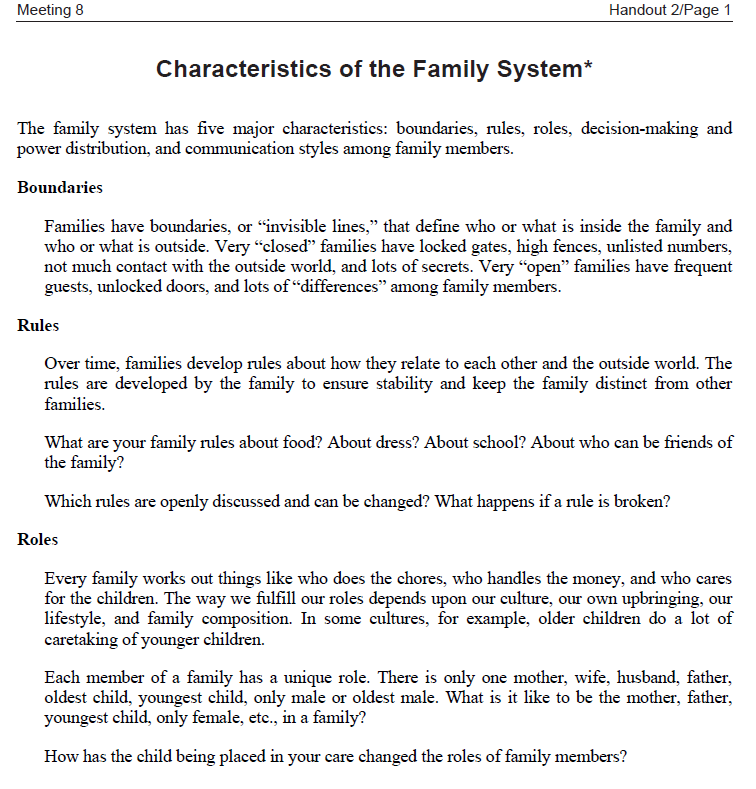 Handout 2, p.1
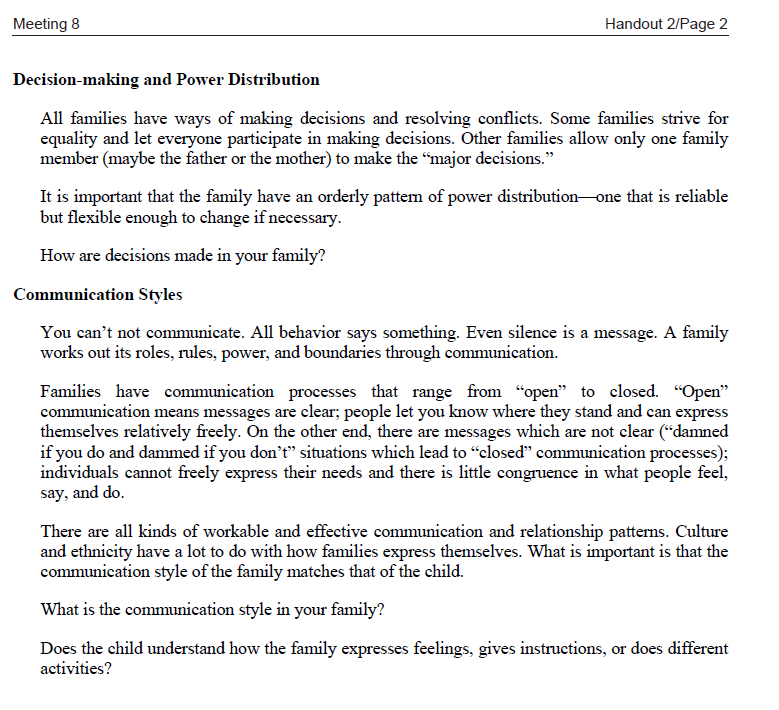 Handout 2, p.2
Conflict
An incompatible difference in needs, values or goals between two or more people.
Conflict Resolution
A process in which two people agree to work on the problem together and are able to arrive at a solution that meets everyone’s interests and needs as much as possible.
Handout 3
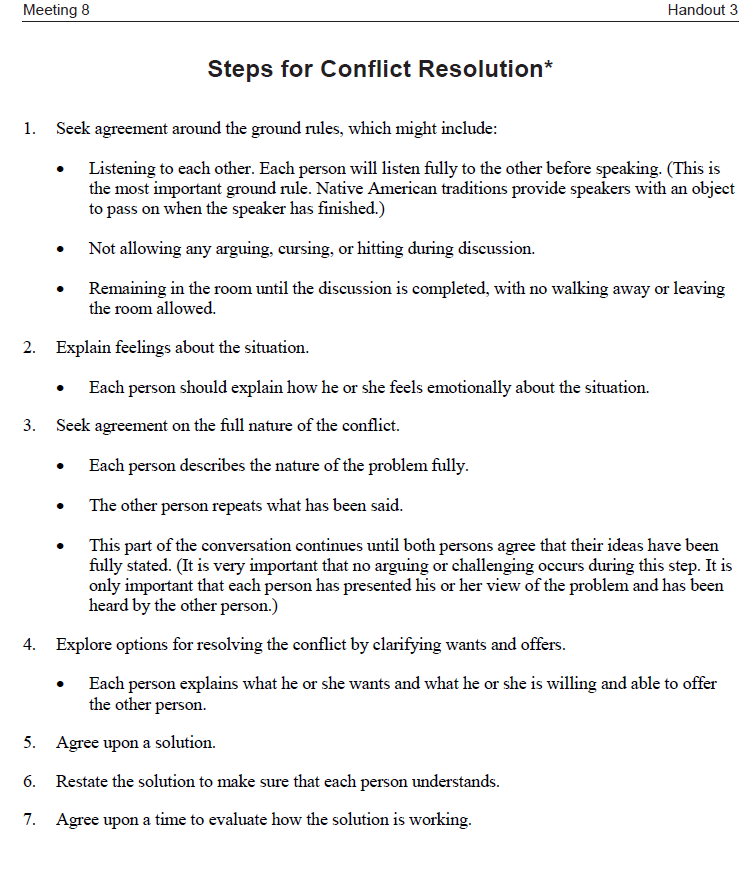 Handout 4
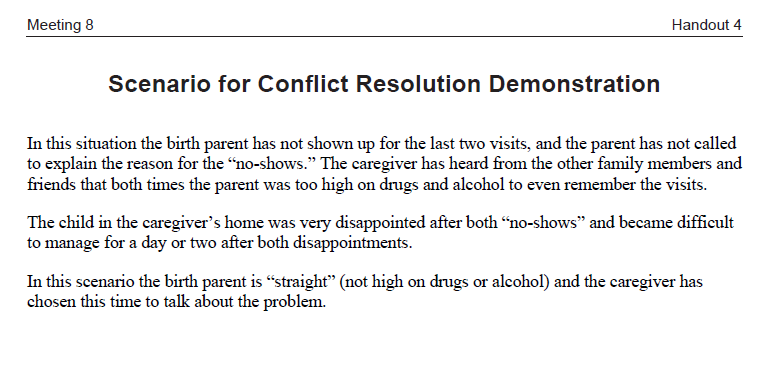 Problems or Challenges with Visits
Handout 5
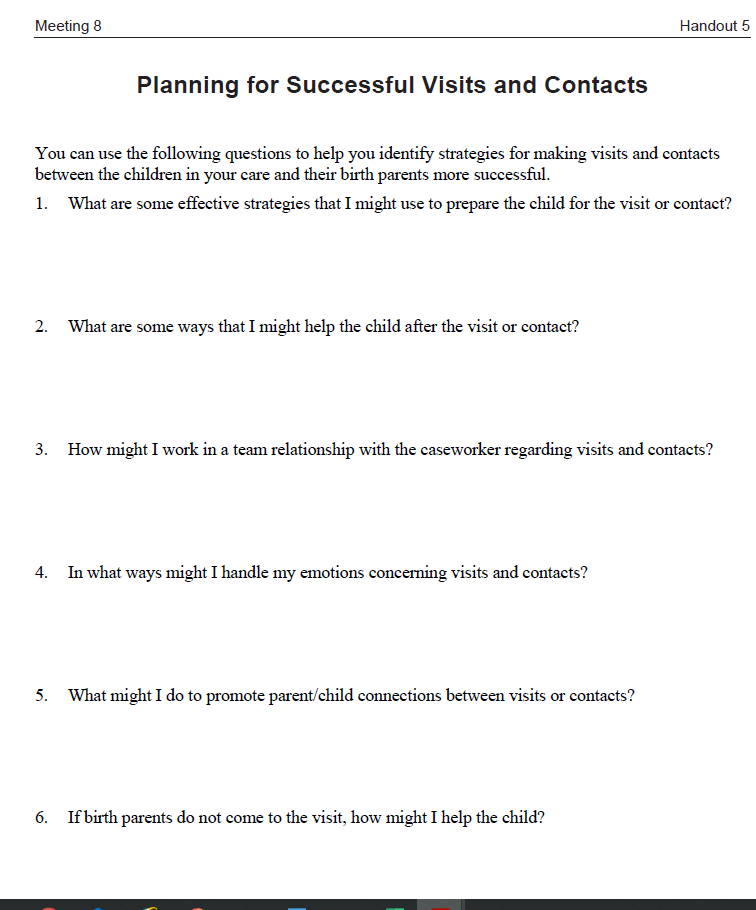 Meeting 9
Networking and Moving Ahead
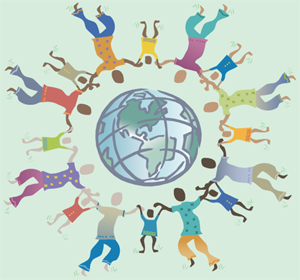 © 2014 New York State Office of Children and Family Services.
Review to Renew
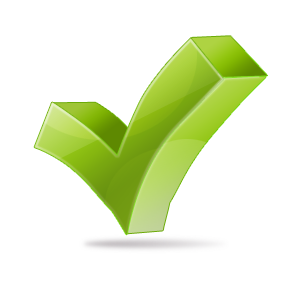 L 	________________________________________
O	________________________________________
V	________________________________________
E 	________________________________________
Strengths 
Skills, resources, qualities and experiences that are part of each person.
Needs 
Underlying conditions that must be met before a person can achieve a goal.
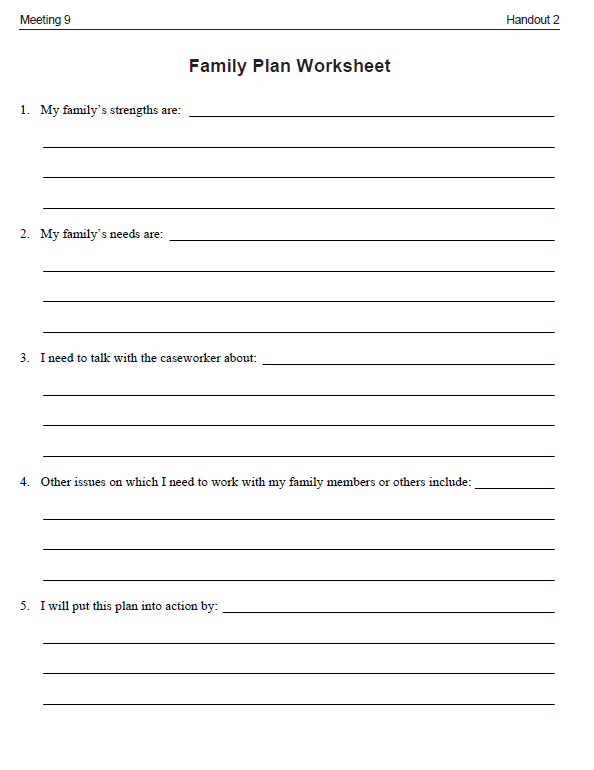 Handout 2
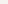